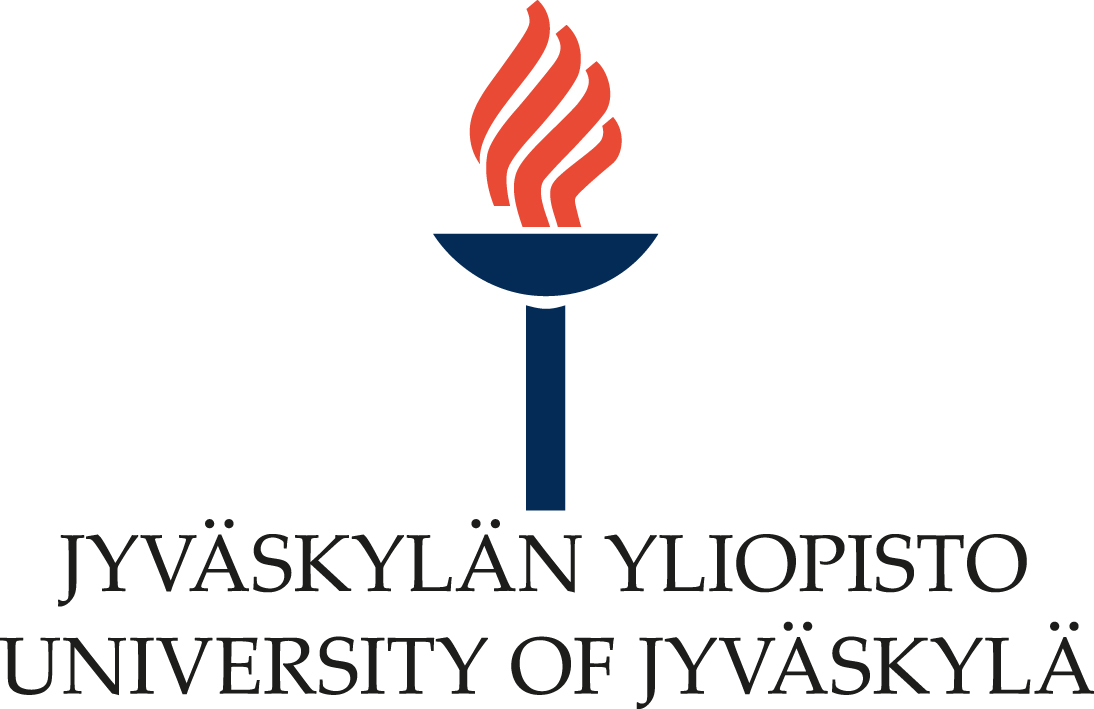 Interplay between core and corona from small to large systems
Y. Kanakubo et al., Phys. Rev. C 105 (2022) 2, 024905
Y. Kanakubo et al., Phys. Rev. C 106 (2022) 5, 054908
Yuuka Kanakubo1,2
1 University of Jyväskylä, Centre of Excellence in Quark Matter
Collaborators: Yasuki Tachibana3, Tetsufumi Hirano2
2 Sophia University, 3Akita International University
QGP study with relativistic hydrodynamics
many body system of quarks and gluons under local equilibrium
Equation of state (EoS)
Energy-momentum conservation
-- Basic information of matter --
A lots of developments on hydro theory…
How should we apply them on QGP study?
03.02.2023, Puri, India
Emergent Topics in Relativistic hydrodynamics, chirality, vorticity and magnetic field
2
Describing relativistic heavy-ion collisions
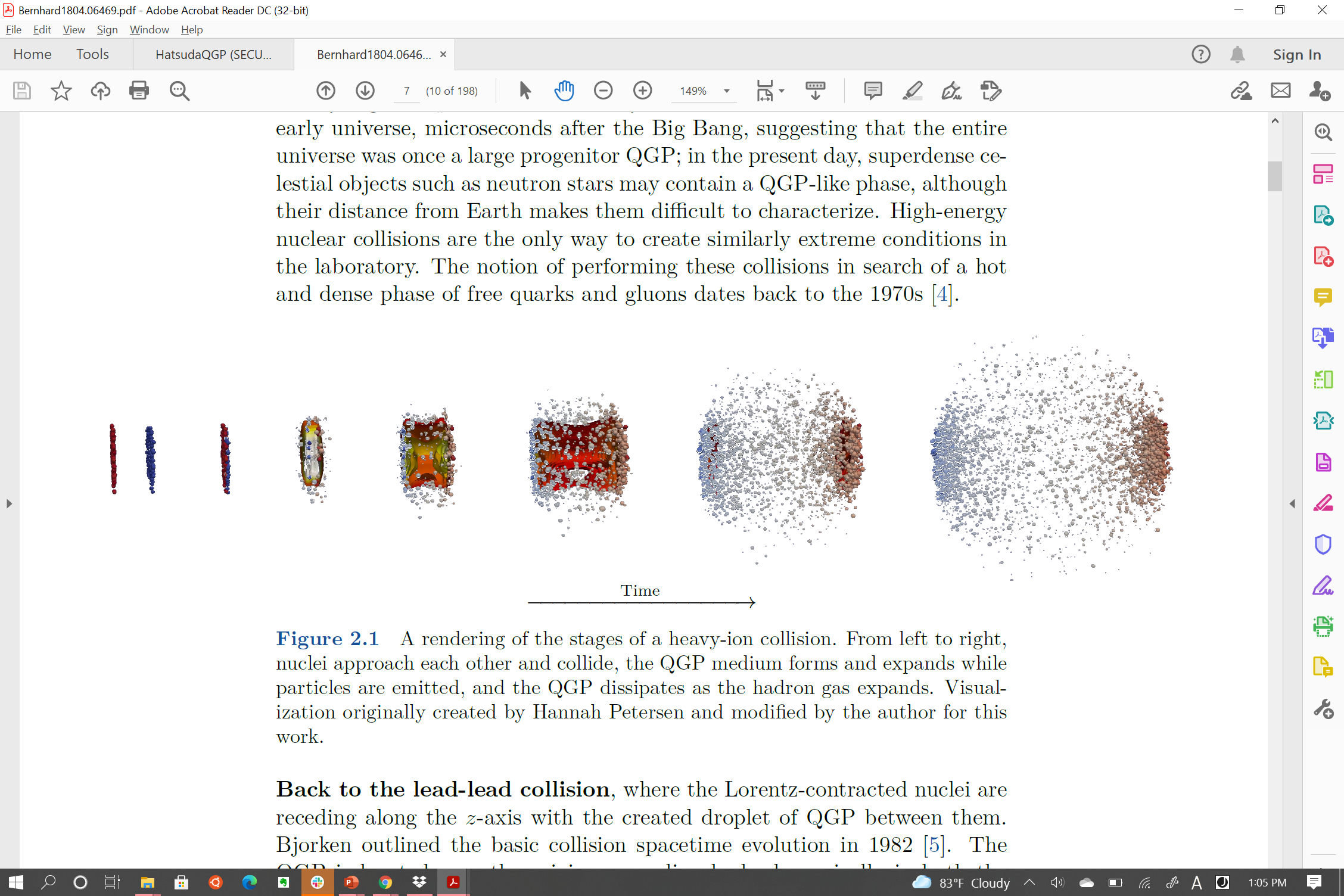 Hadrons
QGP
J. E. Bernhard, 1804.06469
Hydro evolution
Initial state
Hadronic afterburner
Description of the multi-stage process
 Rewinding the process to “see” QGP properties
03.02.2023, Puri, India
Emergent Topics in Relativistic hydrodynamics, chirality, vorticity and magnetic field
3
QGP signals in small colliding systems
In high-multiplicity small systems…
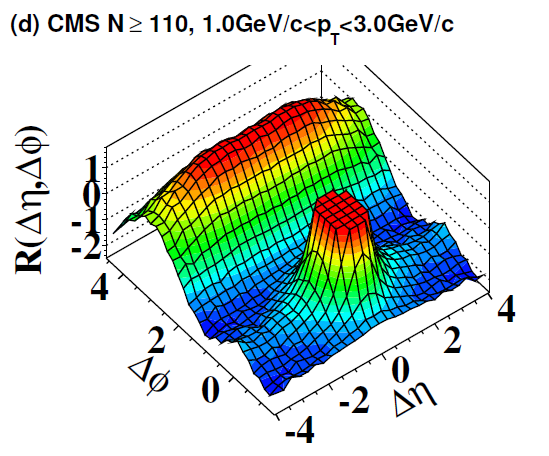 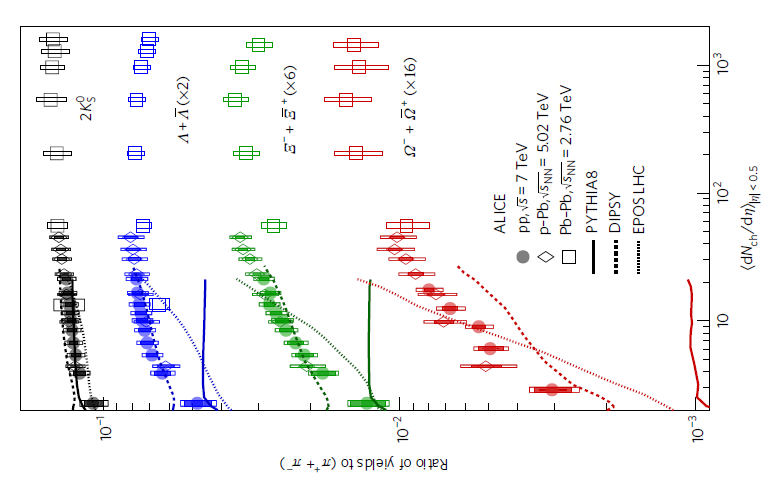 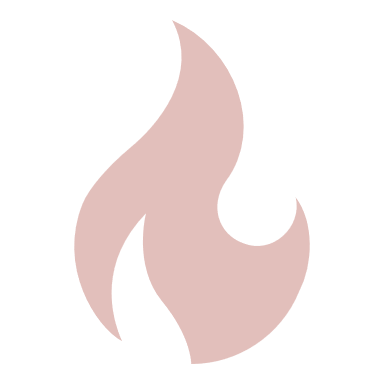 Thermal strange hadron productions
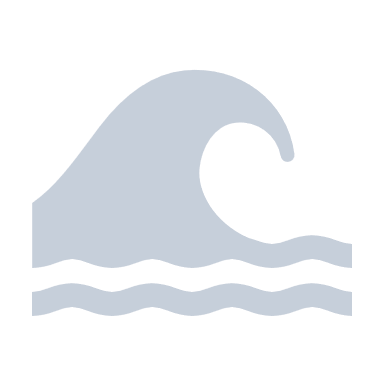 Hydro-like collectivity
Long range correlation
Strangeness enhancement
JHEP 09 091 (2010)
Our interest:
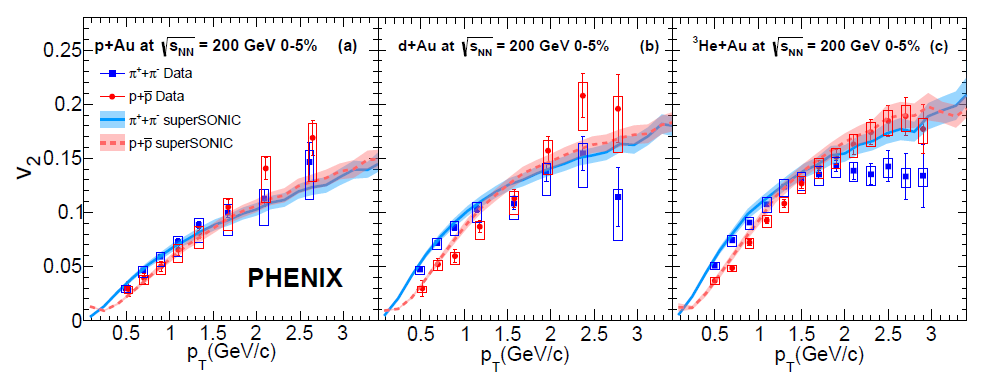 Nature Phys. 13 535-539 (2017)
Challenge to interpret the universal behavior from pp to AA
… within a single dynamical framework
Flow harmonics
Phys. Rev. C 97, 064904 (2018)
03.02.2023, Puri, India
Emergent Topics in Relativistic hydrodynamics, chirality, vorticity and magnetic field
4
Dynamical Core-Corona Initialization framework
AA
pp
Y. Kanakubo et al., PTEP 2018 12, 121D01 (2018);
Y. Kanakubo et al., Phys. Rev. C 101 2, 024912 (2020);
Y. Kanakubo et al., Phys. Rev. C 105 (2022) 2, 024905
Core: fluids (equilibrated matter)
 Hydrodynamics
Corona: non-equilibrated partons
 String fragmentation
Core-corona: K. Werner, Phys. Rev. Lett. 98 (2007) 152301
Understanding universal behavior from pp to AA based on hydrodynamics
03.02.2023, Puri, India
Emergent Topics in Relativistic hydrodynamics, chirality, vorticity and magnetic field
5
Dynamical Core-Corona Initialization model
2
Y. Kanakubo et al., Phys. Rev. C 105 (2022) 2, 024905
Model flowchart of DCCI2
Y. Kanakubo et al., Phys. Rev. C 105 (2022) 2, 024905
Initial partons:
PYTHIA8/PYTHIA8 Angantyr
T. Sjöstrand et al., Comput. Phys. Commun. 191, 159 (2015)
C. Bierlich et al., JHEP 1610 139 (2016)
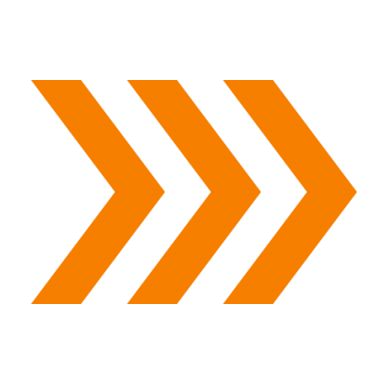 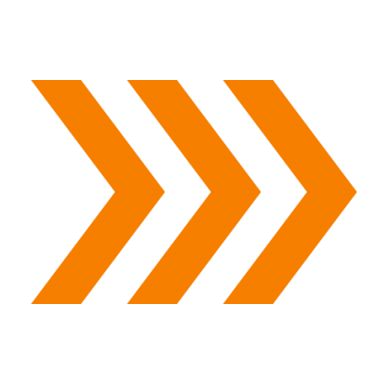 Dynamical initialization of QGP fluids based on core-corona
Equilibrated matter (core)
     (3+1)-D hydro with source terms
Non-equilibrated partons (corona)
PYTHIA8 (string fragmentation)
Y. Tachibana et al., Phys. Rev. C 90, 021902 (2014)
iS3D (thermal hadron sampling)
M. McNelis et al., Comput. Phys.Commun.258, 107604 (2021)
Hadronic afterburner: JAM
Y. Nara et al., Phys. Rev. C61, 024901 (2000)
03.02.2023, Puri, India
Emergent Topics in Relativistic hydrodynamics, chirality, vorticity and magnetic field
7
Dynamical initialization framework
New framework to dynamically generate initial condition
C. Shen and B. Schenke, Phys.Rev.C 97 (2018) 2, 024907
M. Okai et al., Phys.Rev.C 95 (2017) 5, 054914
Continuum eq. for fluids + partons
Energy-momentum conservation
Hydrodynamic eq. with source term
“Sources of fluids” 
= “energy-momentum of partons”
Core-corona picture
03.02.2023, Puri, India
Emergent Topics in Relativistic hydrodynamics, chirality, vorticity and magnetic field
8
Dynamical core-corona picture
Multiple scatterings among partons  partial equilibration
Energy-momentum deposition 
 # of scatterings with partons (non-equilibrated and equilibrated)
Core (fluids)
Corona (non-equilibrated partons)
03.02.2023, Puri, India
Emergent Topics in Relativistic hydrodynamics, chirality, vorticity and magnetic field
9
Dynamical core-corona initialization
PbPb 2.76 TeV
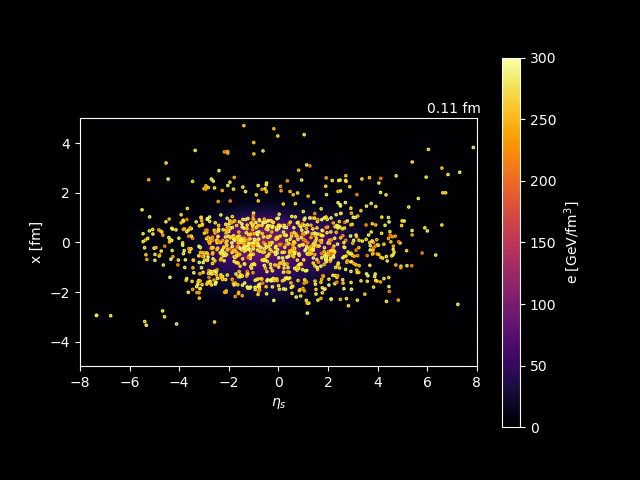 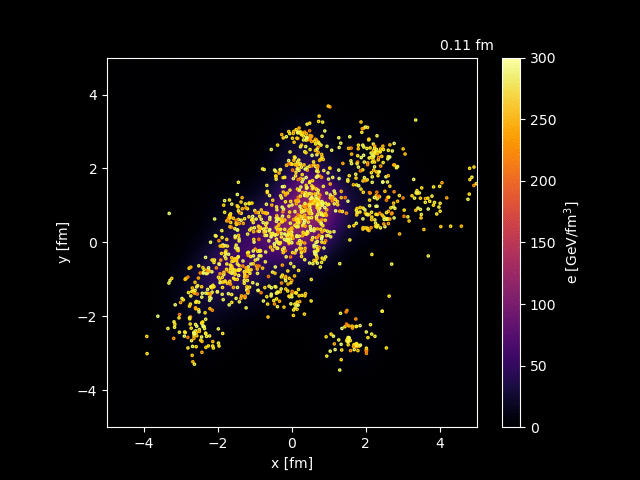 Dynamical separation into core and corona
 Jet quenching like picture
Dynamical core-corona initialization
pp 7 TeV
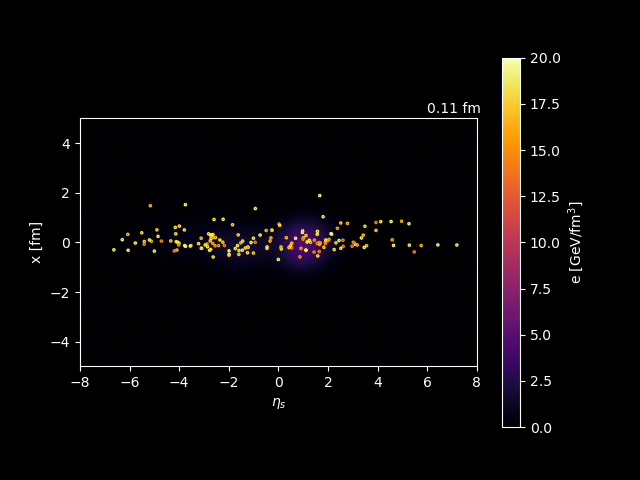 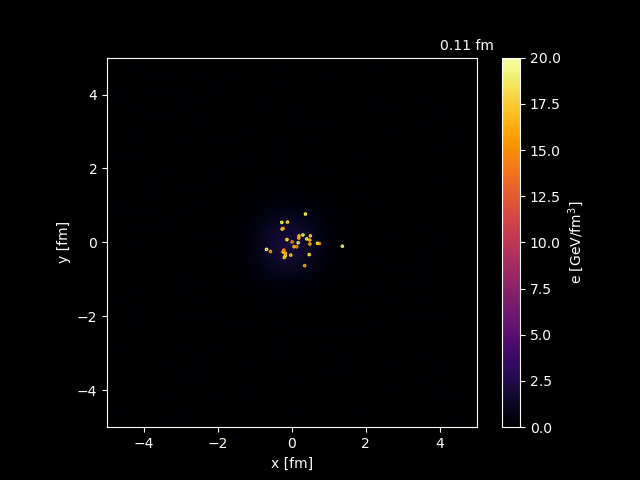 03.02.2023, Puri, India
Emergent Topics in Relativistic hydrodynamics, chirality, vorticity and magnetic field
11
Result 1
Need both core and corona 
in both pp and AA!
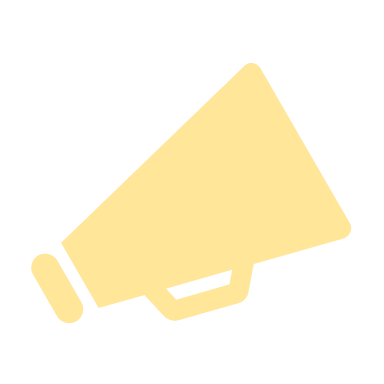 Y. Kanakubo et al., Phys. Rev. C 105 (2022) 2, 024905
Fixing parameters to control fraction of core/corona
Core
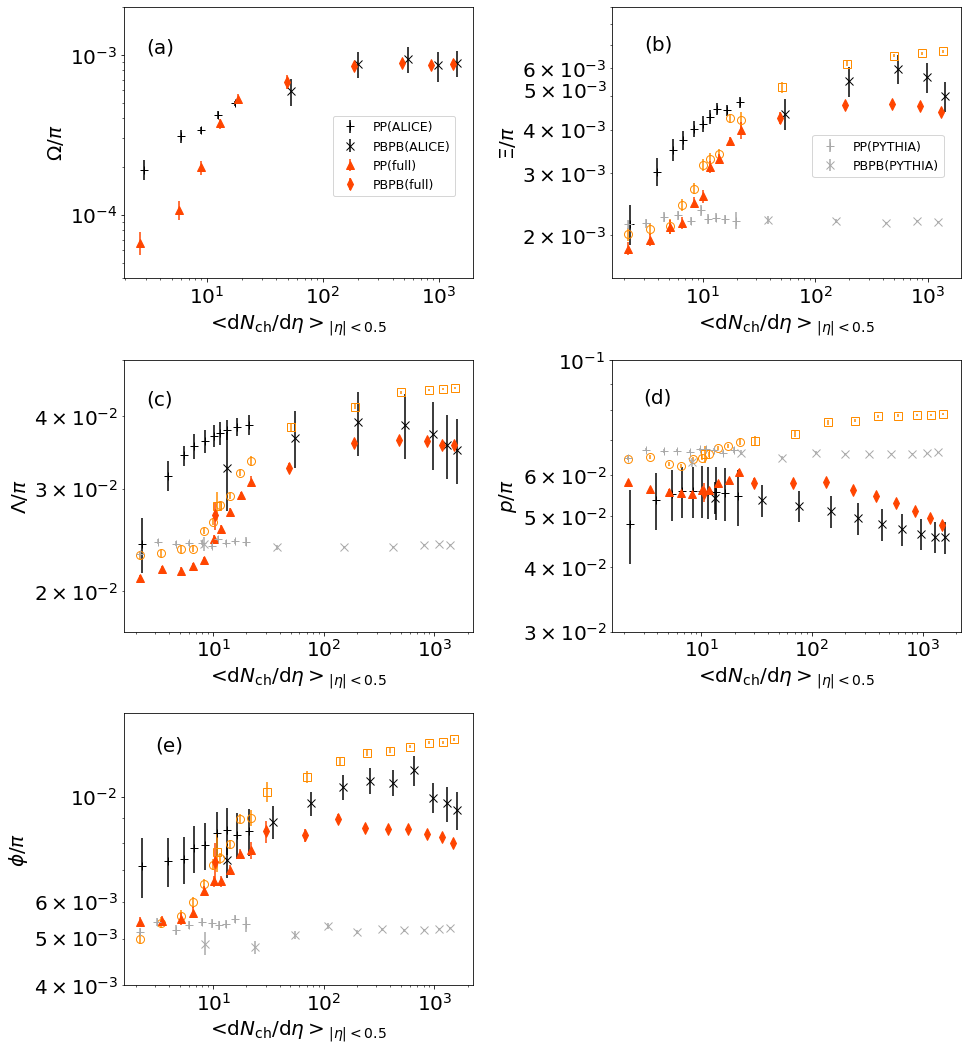 B. Abelev  et al. (ALICE Collaboration), Phys. Lett. B 728, 216-227 (2014); erratum 734, 409-410 (2014)
J. Adam et al., (ALICE Collaboration), Nature Phys. 13 535-539 (2017)
Starting point
Corona
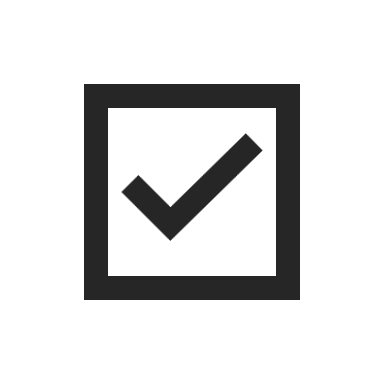 Describe composition of matter
03.02.2023, Puri, India
Emergent Topics in Relativistic hydrodynamics, chirality, vorticity and magnetic field
13
Fraction of core and corona in pp and PbPb
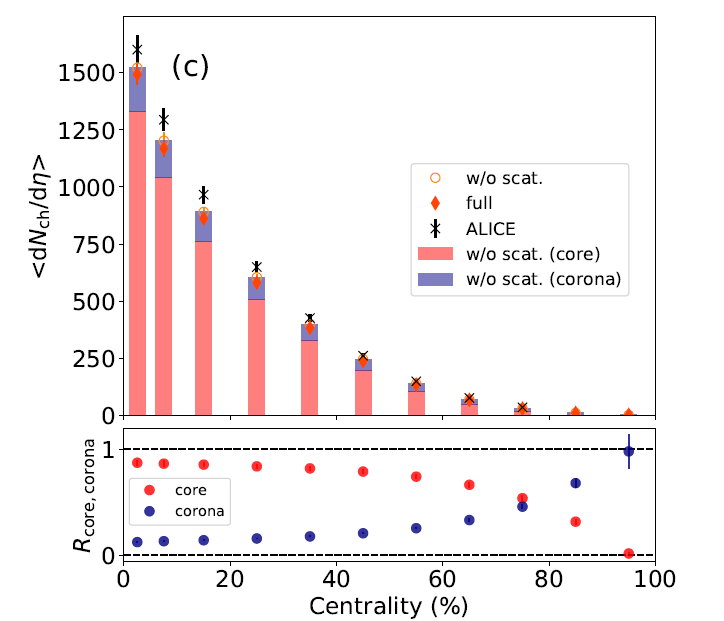 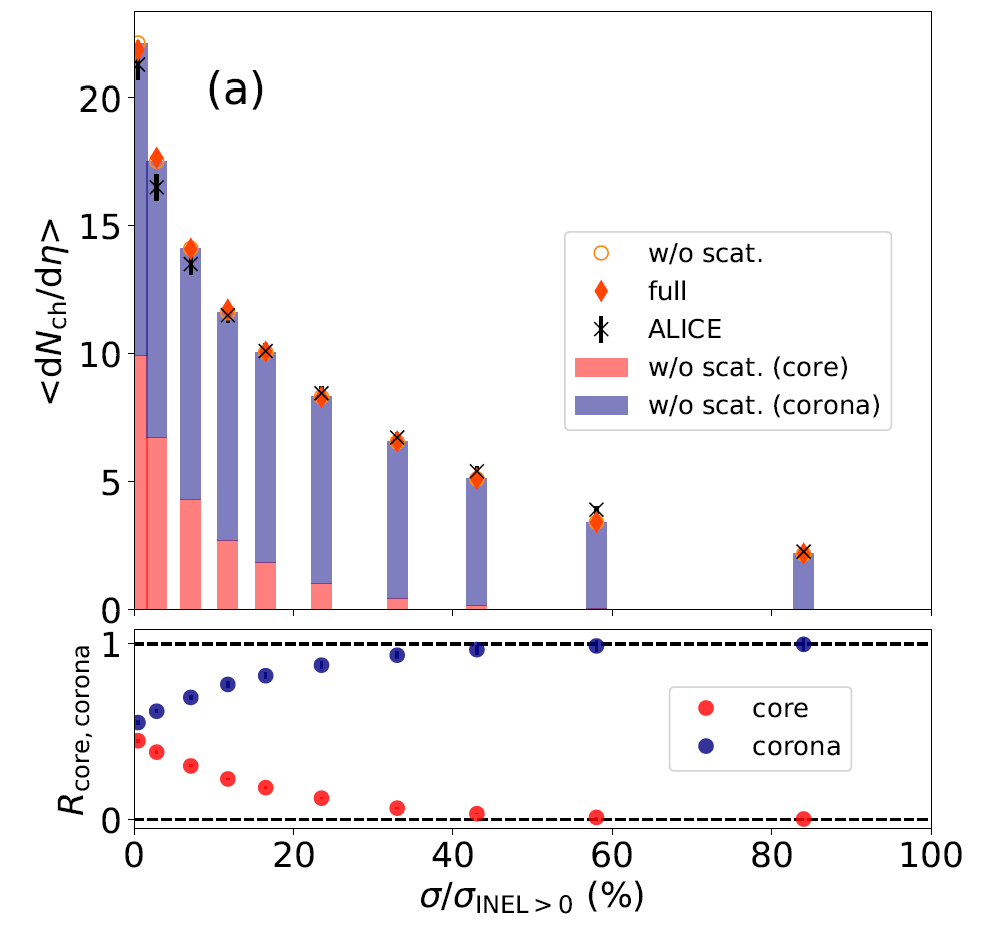 pp 7 TeV
PbPb 2.76 TeV
Corona
J. Adam et al., (ALICE Collaboration), Nature Phys. 13 535-539 (2017)
Core
K. Aamodt et al., (ALICE Collaboration), Phys. Rev. Lett. 106 032301 (2011)
03.02.2023, Puri, India
Emergent Topics in Relativistic hydrodynamics, chirality, vorticity and magnetic field
14
Fraction of core and corona in pp and PbPb
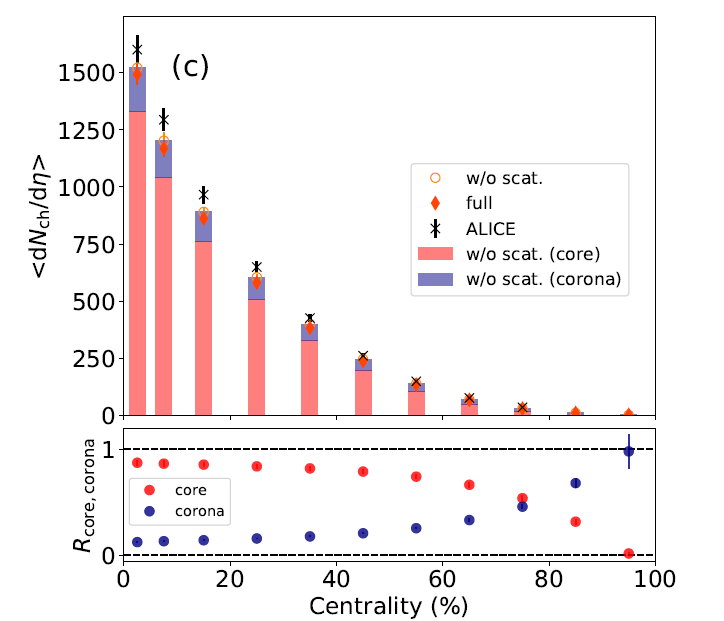 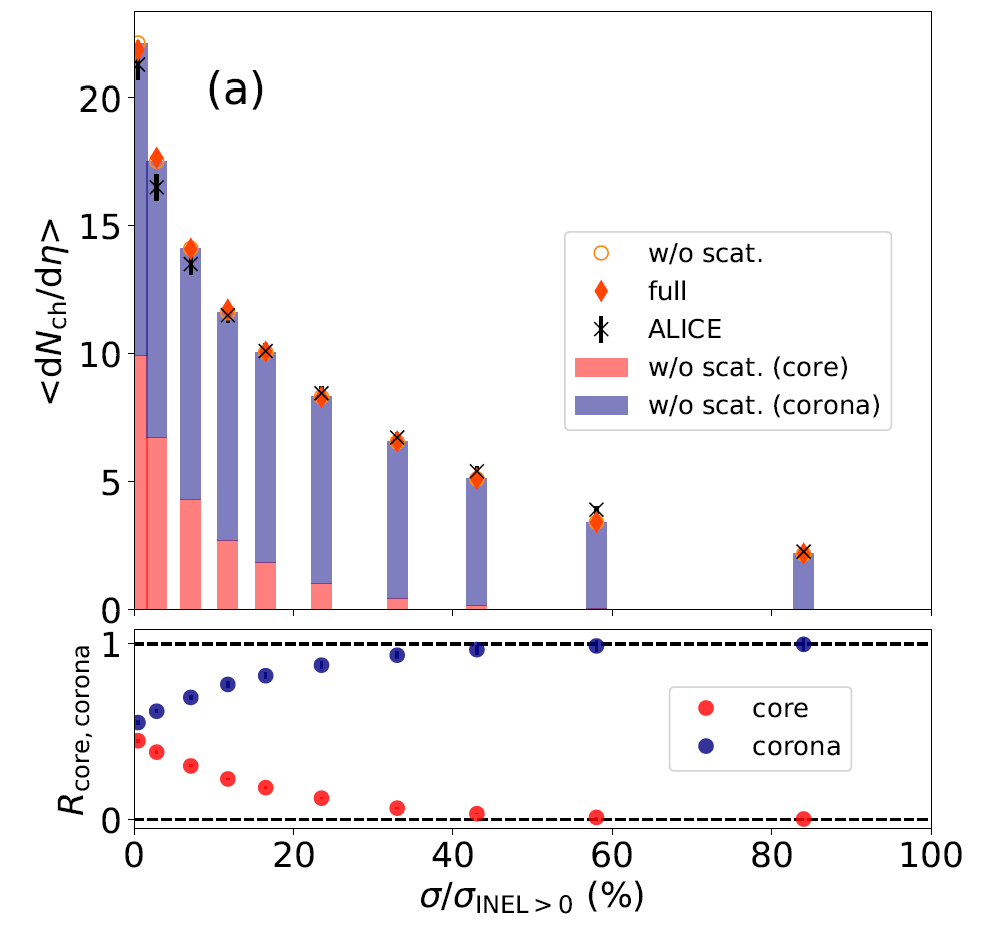 pp 7 TeV
PbPb 2.76 TeV
Corona
J. Adam et al., (ALICE Collaboration), Nature Phys. 13 535-539 (2017)
Core
K. Aamodt et al., (ALICE Collaboration), Phys. Rev. Lett. 106 032301 (2011)
 Need both equilibrated and non-equilibrated matter
in both pp and AA
03.02.2023, Puri, India
Emergent Topics in Relativistic hydrodynamics, chirality, vorticity and magnetic field
15
Result 2
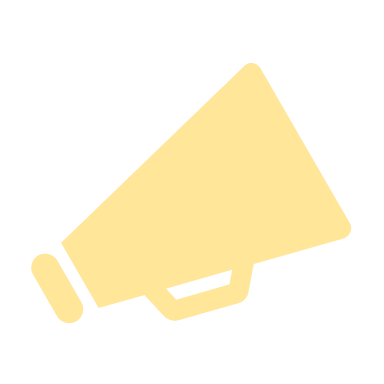 Y. Kanakubo et al., Phys. Rev. C 106 (2022) 5, 054908
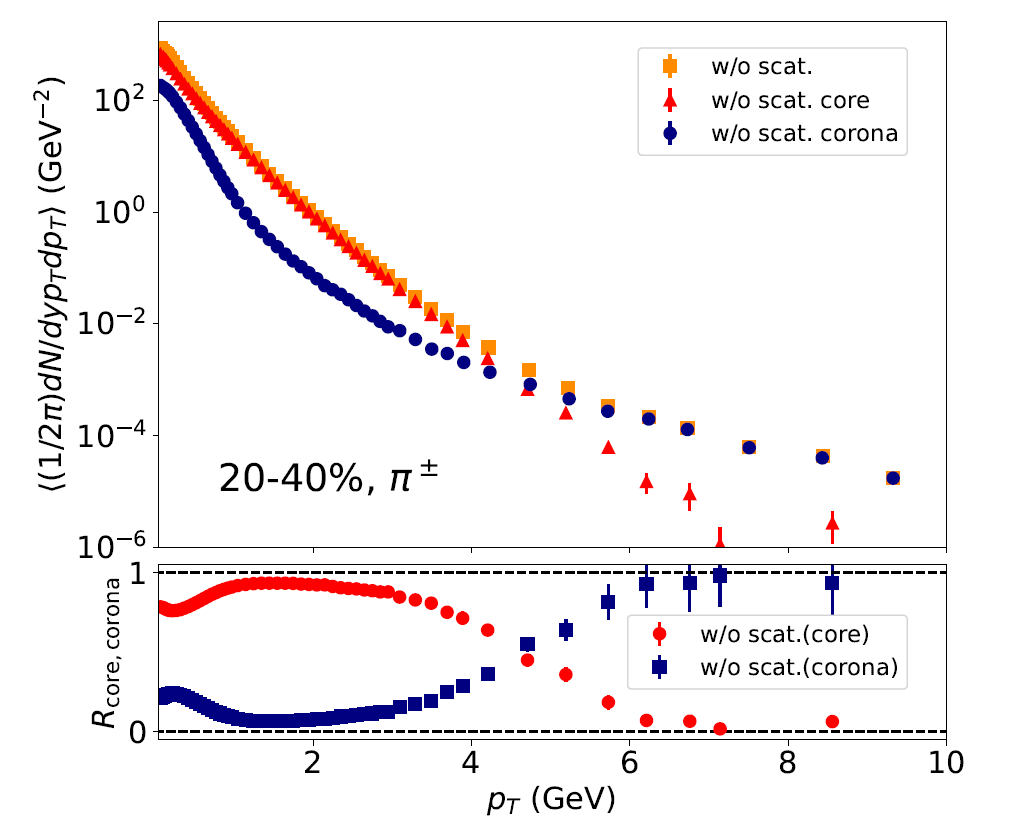 Core
Corona
Core-corona picture
03.02.2023, Puri, India
Emergent Topics in Relativistic hydrodynamics, chirality, vorticity and magnetic field
17
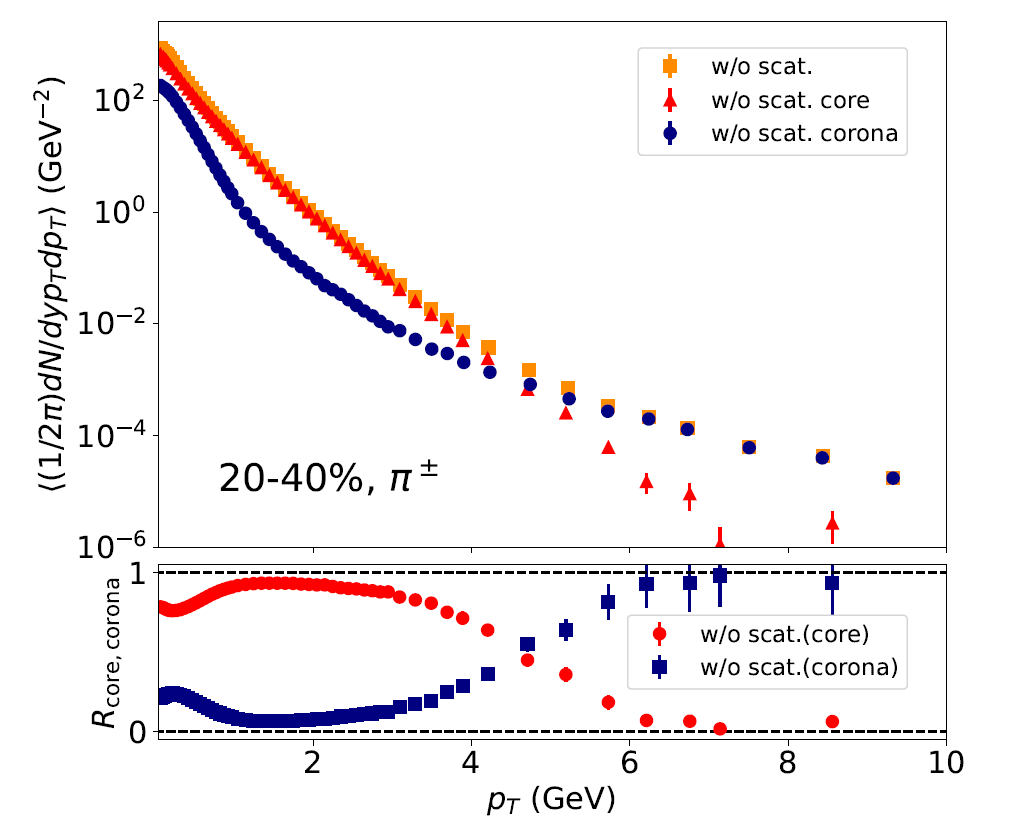 Core
Slight enhancement of corona components
Corona
Non-equilibrium corrections to core (equilibrium)
03.02.2023, Puri, India
Emergent Topics in Relativistic hydrodynamics, chirality, vorticity and magnetic field
18
Corona corrections to flow
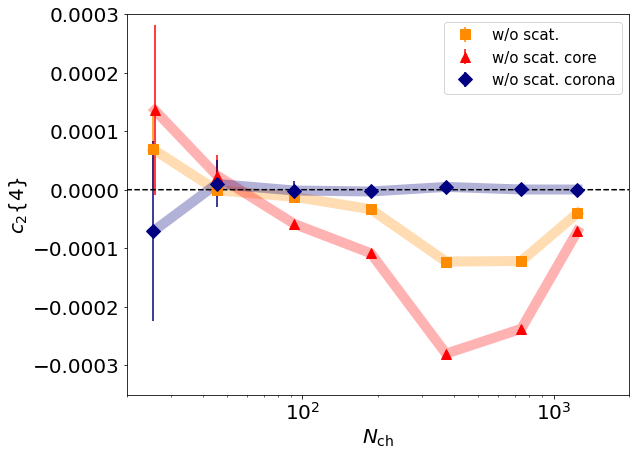  Diluted by corona
Conventional Hydro model
Comparison
Experiment
Be careful with 
corona correction even in AA!
03.02.2023, Puri, India
Emergent Topics in Relativistic hydrodynamics, chirality, vorticity and magnetic field
19
Summary
Dynamical core-corona initialization (DCCI2)
Proper extraction of QGP properties from experiment?
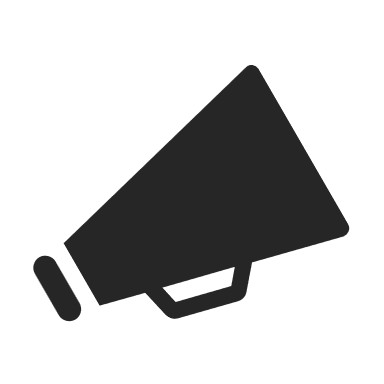 Need both equilibrated and non-equilibrated matter in both pp and AA
Sophistication on hydro model,
 e.g., viscous corrections, conserved current etc.
Next step?
03.02.2023, Puri, India
Emergent Topics in Relativistic hydrodynamics, chirality, vorticity and magnetic field
20
Thank you!
Comparison with exp. data
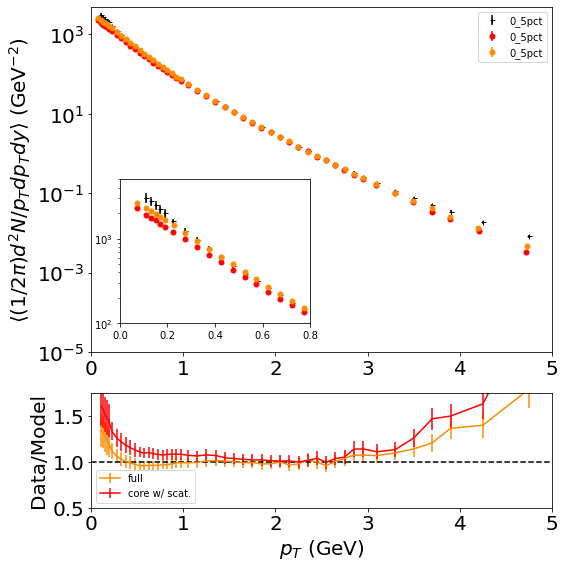 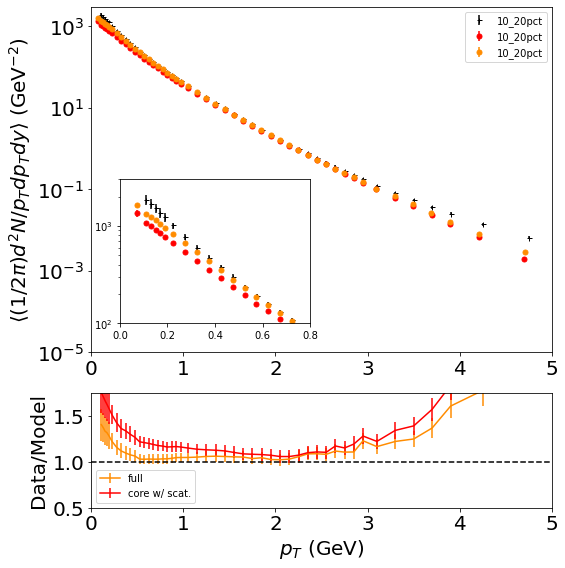 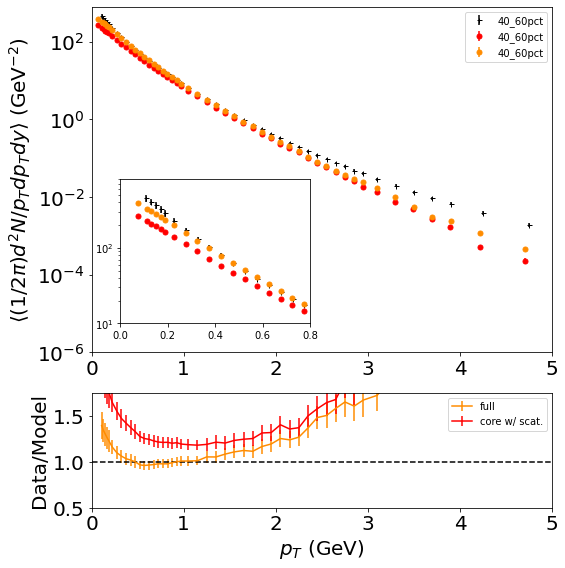 0-5%
10-20%
40-50%
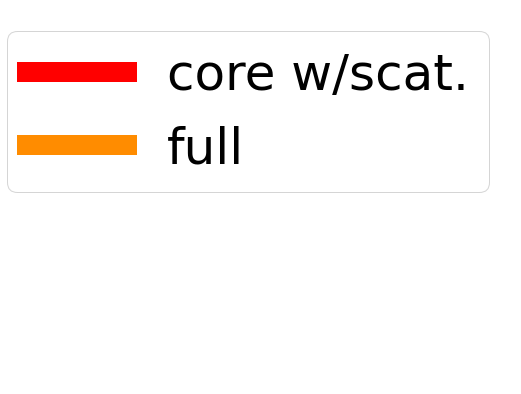 ALICE Collaboration, Phys. Rev. C 93 (2016) 3, 034913
03.02.2023, Puri, India
Emergent Topics in Relativistic hydrodynamics, chirality, vorticity and magnetic field
22
Comparison with exp. data
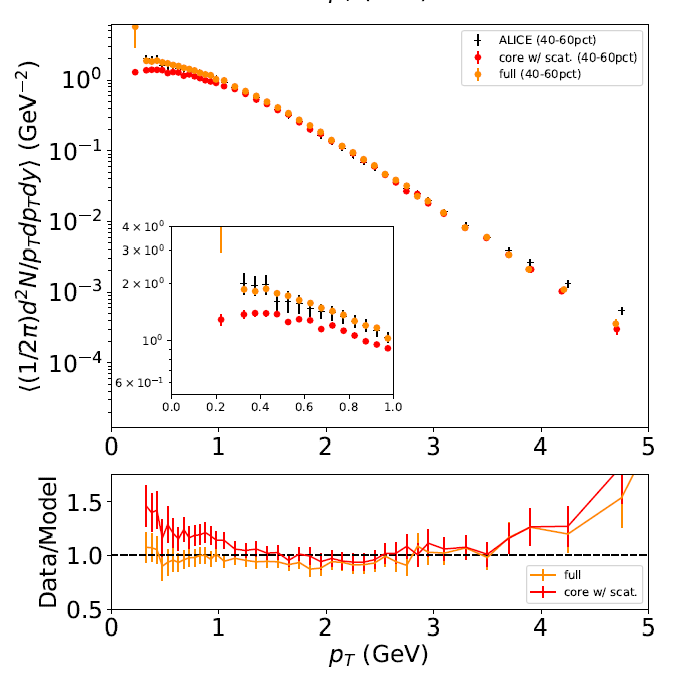 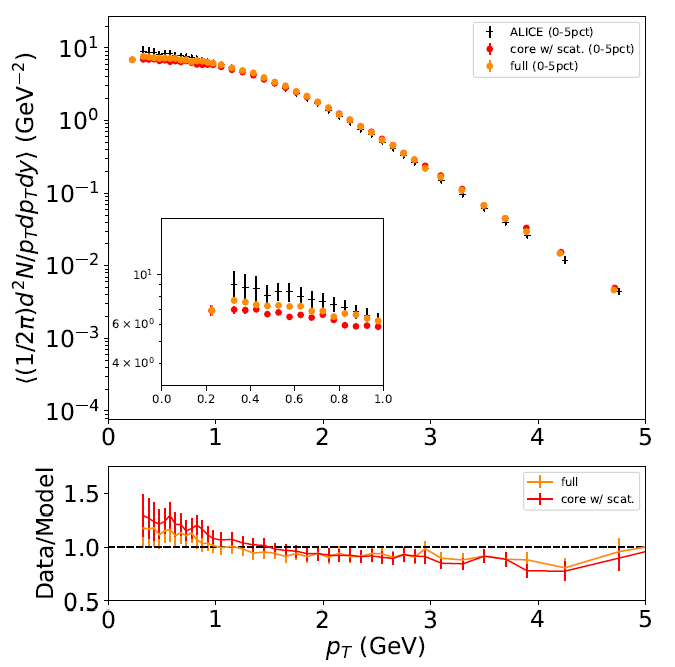 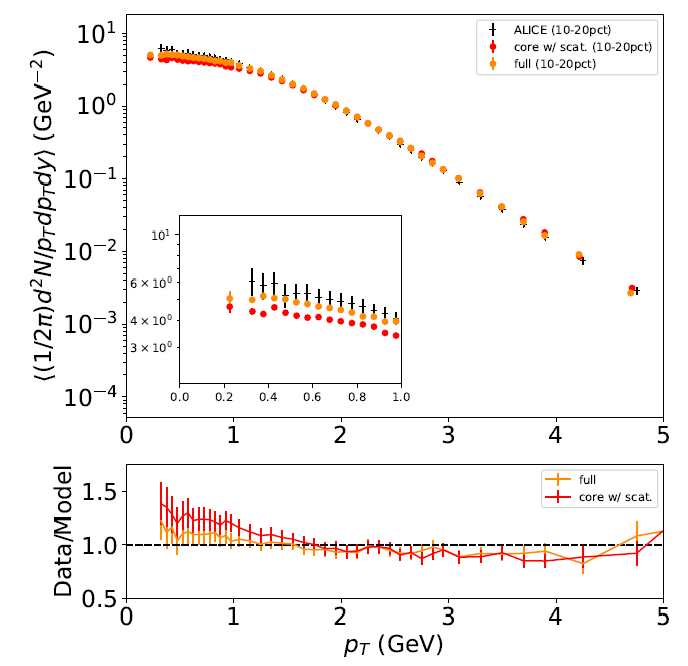 0-5%
10-20%
40-50%
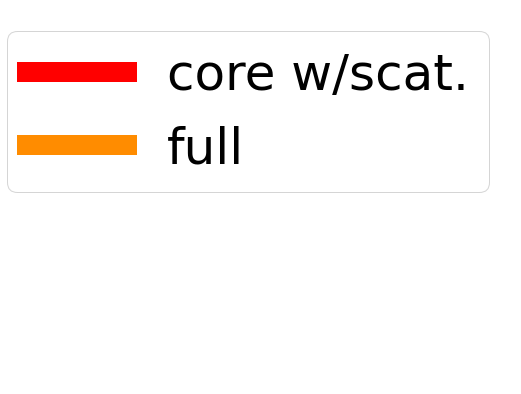 ALICE Collaboration, Phys. Rev. C 93 (2016) 3, 034913
03.02.2023, Puri, India
Emergent Topics in Relativistic hydrodynamics, chirality, vorticity and magnetic field
23
Origin of corona contribution
PbPb 2.76 TeV
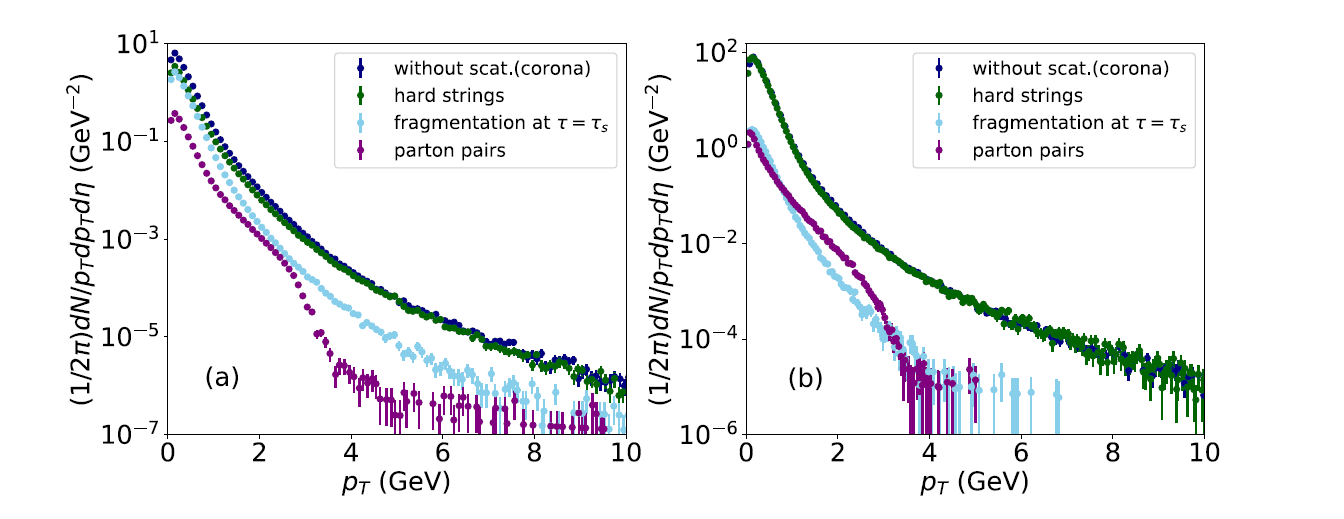 03.02.2023, Puri, India
Emergent Topics in Relativistic hydrodynamics, chirality, vorticity and magnetic field
24
Problems in DCCI2
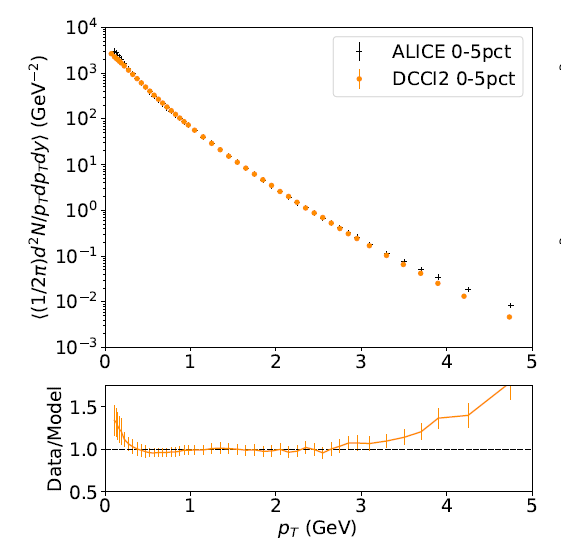 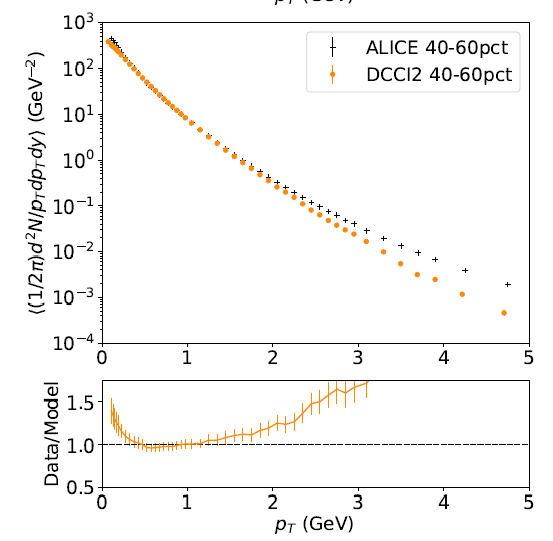 0-5%
40-60%
ALICE Collaboration, Phys. Rev. C 93 (2016) 3, 034913
Need to sophisticate jet quenching in DCCI2
03.02.2023, Puri, India
Emergent Topics in Relativistic hydrodynamics, chirality, vorticity and magnetic field
26
2. Multiplicity distribution in pPB
Multiplicity in DCCI2  controlled at initial parton generations
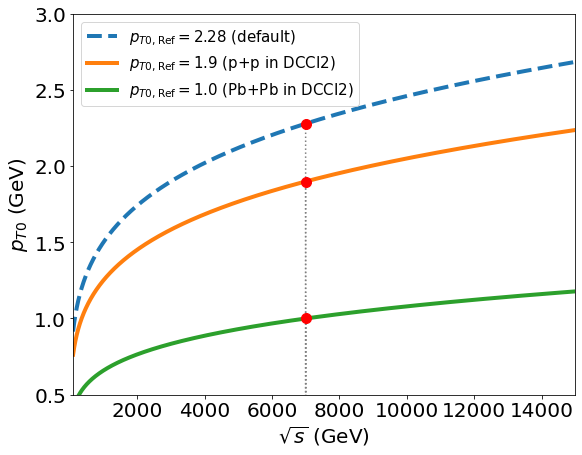 pPb?
03.02.2023, Puri, India
Emergent Topics in Relativistic hydrodynamics, chirality, vorticity and magnetic field
27
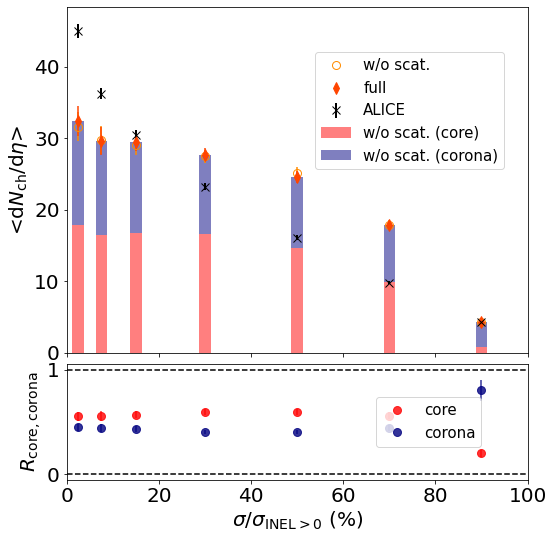 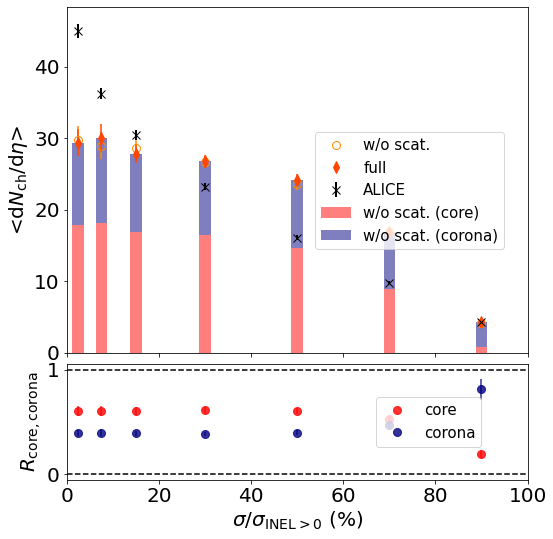 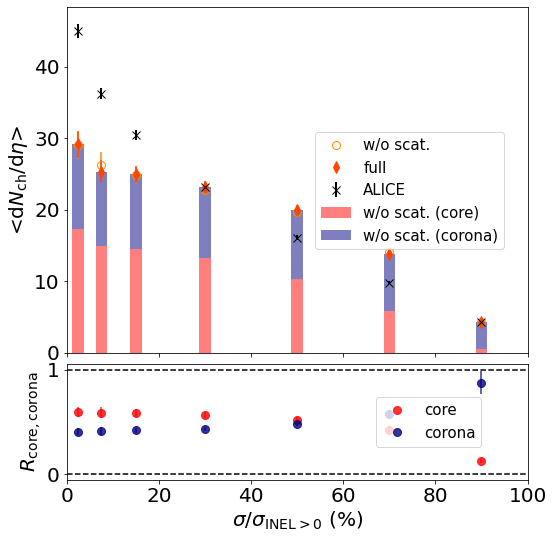 Insensitive to the parameter…
Difficult to describe event distribution
Difficulty  interplay of two different particle production mechanisms within a given total collision energy
03.02.2023, Puri, India
Emergent Topics in Relativistic hydrodynamics, chirality, vorticity and magnetic field
28
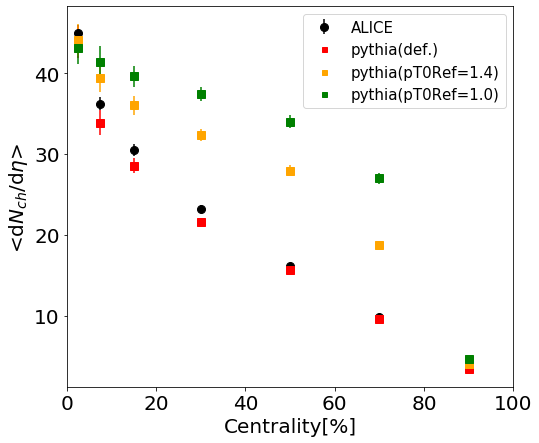 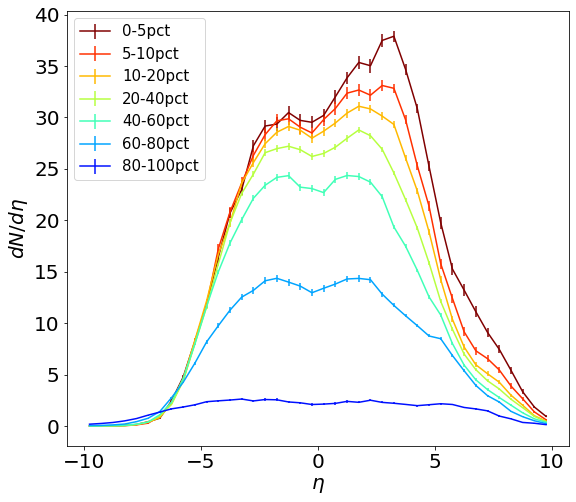 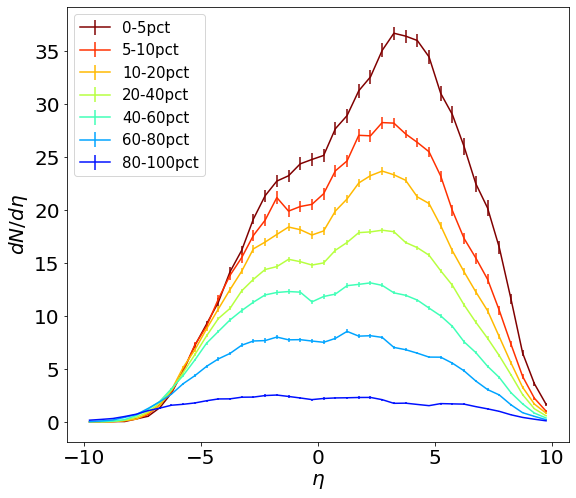 Maximum multiplicity  saturated
03.02.2023, Puri, India
Emergent Topics in Relativistic hydrodynamics, chirality, vorticity and magnetic field
29
Multiplicity distribution in pPB default PYTHIA
Any dependence on some parameters related to 2nd absorptive collisions?
pPB 5020 GeV
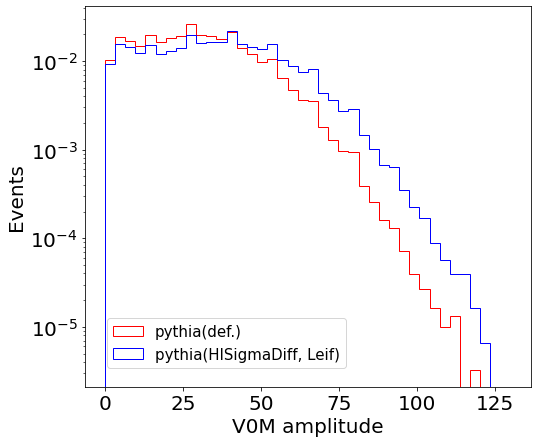 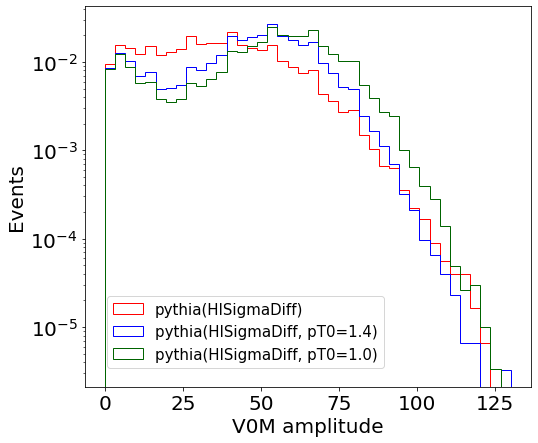  No significant enhancement?
Difficulty: reproduction of multiplicity distribution given a fixed collision energy
03.02.2023, Puri, India
Emergent Topics in Relativistic hydrodynamics, chirality, vorticity and magnetic field
30
Backup
Energy budget in dynamical core-corona initialization
Dynamical energy conversion from initial partons (corona) to fluids (core)
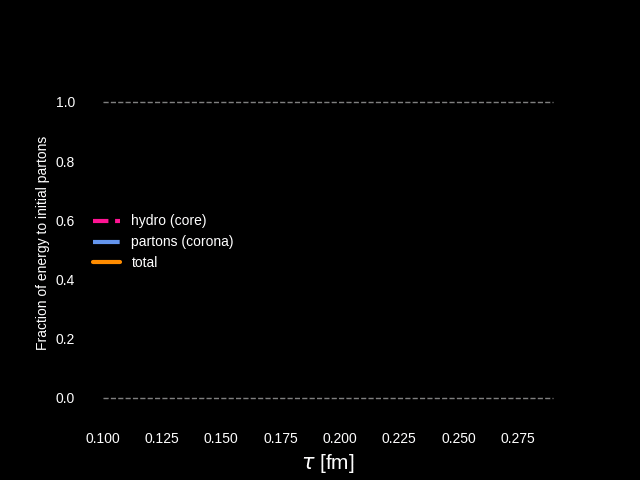 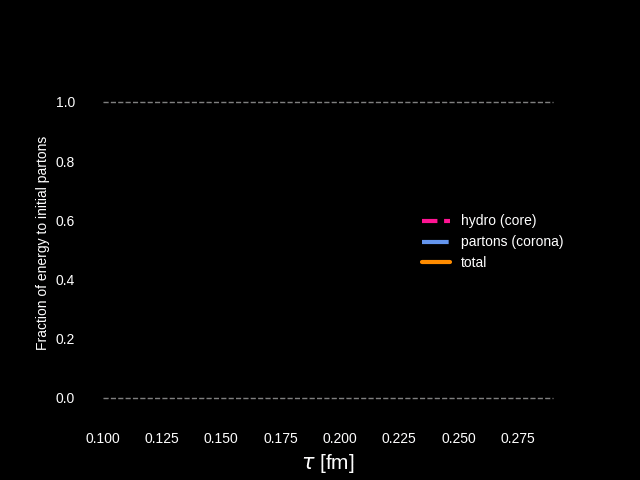 pp
PbPb
Dynamical separation into core and corona
 Jet quenching like picture
03.02.2023, Puri, India
Emergent Topics in Relativistic hydrodynamics, chirality, vorticity and magnetic field
32
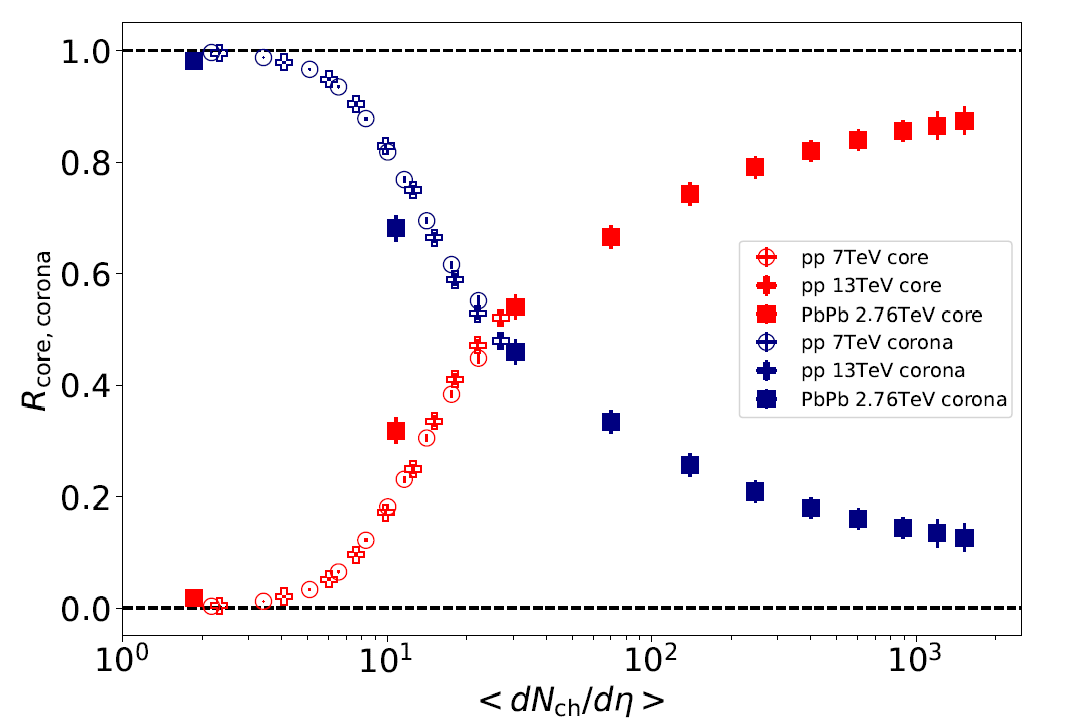 Core
Clear scaling with multiplicity
Corona
PbPb
pp
03.02.2023, Puri, India
Emergent Topics in Relativistic hydrodynamics, chirality, vorticity and magnetic field
33
Longstanding problem in hydro
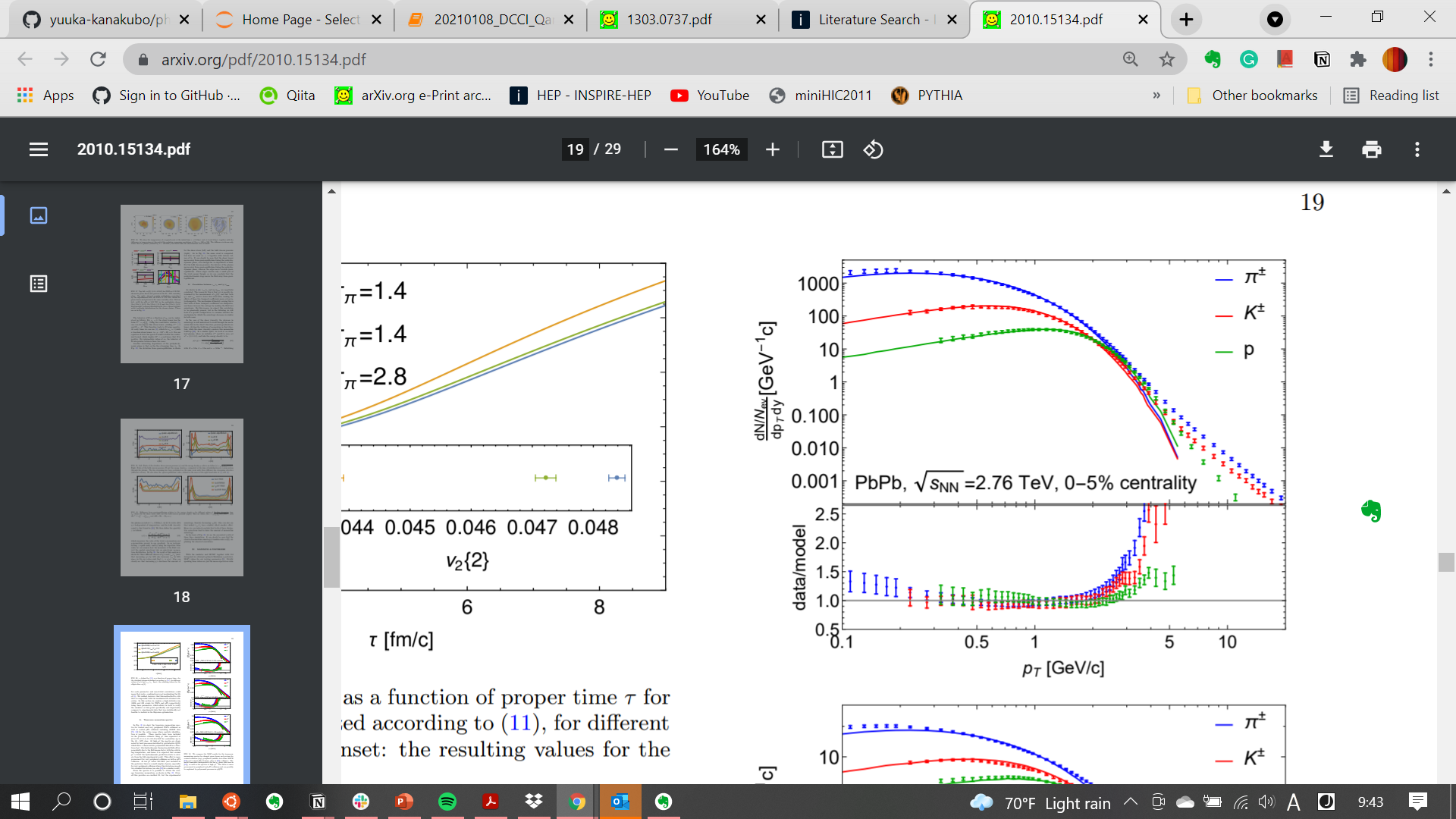 G. Nijs et al., Phys. Rev. C 103 (2021) 5, 054909
J. Zimanyi et al., Phys. Rev. Lett. 43, 1705 (1979); 
M. Kataja and P. V. Ruuskanen, Phys. Lett. B 243, 181 (1990); 
J. Sollfrank et al., Z. Phys. C 52, 593 (1991); 
U. Ornik and R. M. Weiner, Phys. Lett. B 263, 503 (1991);
V. Begun et al., Phys. Rev. C 90, 014906 (2014); Phys. Rev. C 90, 054912 (2014); Phys. Rev. C 91, 054909 (2015);
P. Huovinen et al., Phys. Lett. B 769, 509 (2017);
E. Grossi et al., Phys. Rev. D 104, 034025 (2021)
 Non-hydro components？
03.02.2023, Puri, India
Emergent Topics in Relativistic hydrodynamics, chirality, vorticity and magnetic field
34
Hydro-based multi-stage dynamical model
QGP is a transient state in HIC!
Different stage needs different picture
Detector
Hadronic transport
Hadron gas
Fluids  particles
Relativistic hydrodynamics
QGP
Collision
Initial condition
Standard model in HIC
Space-time evolution of HIC
03.02.2023, Puri, India
Emergent Topics in Relativistic hydrodynamics, chirality, vorticity and magnetic field
35
Where doesn’t hydro work?
1. In peripheral AA, small systems
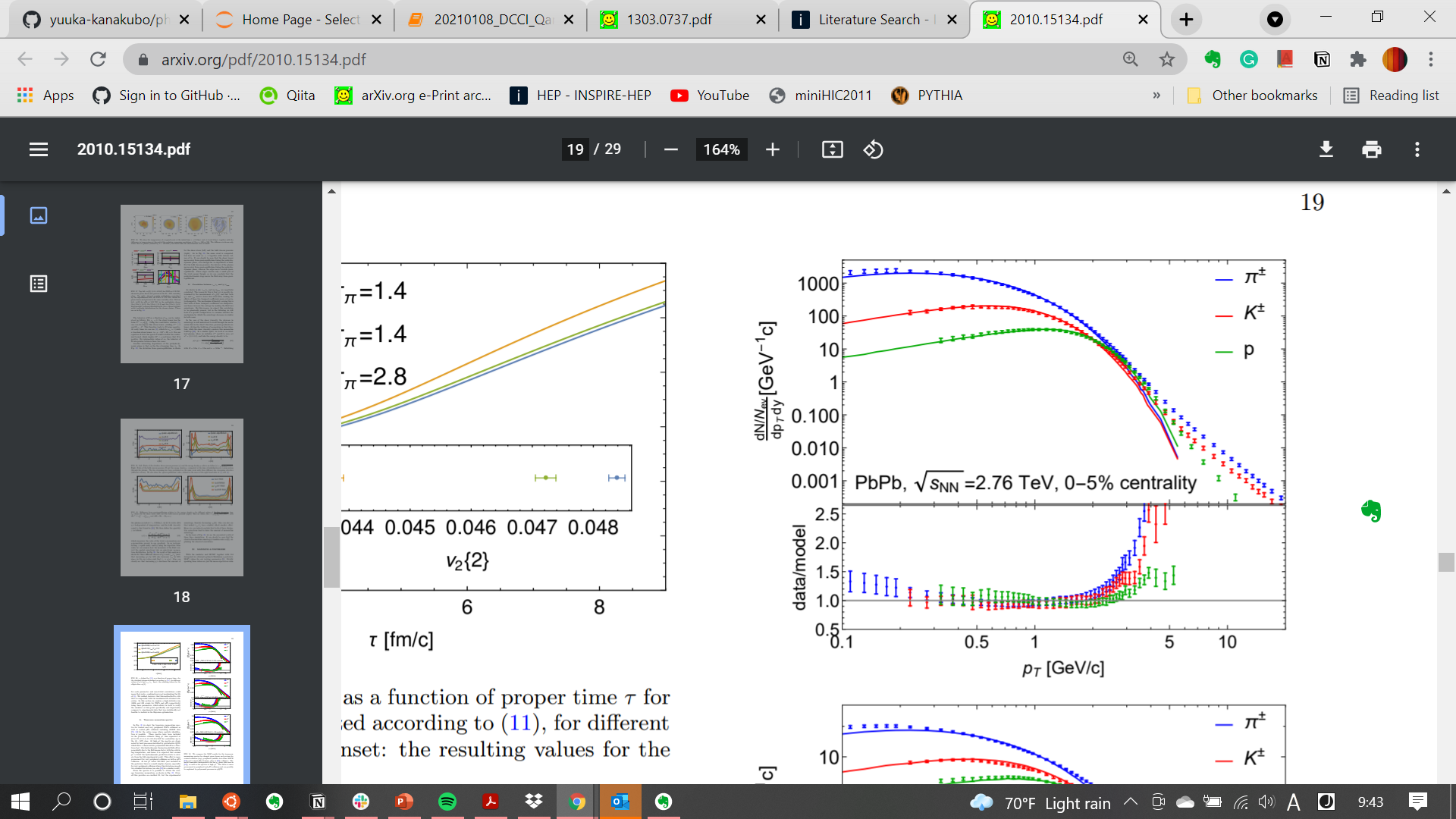 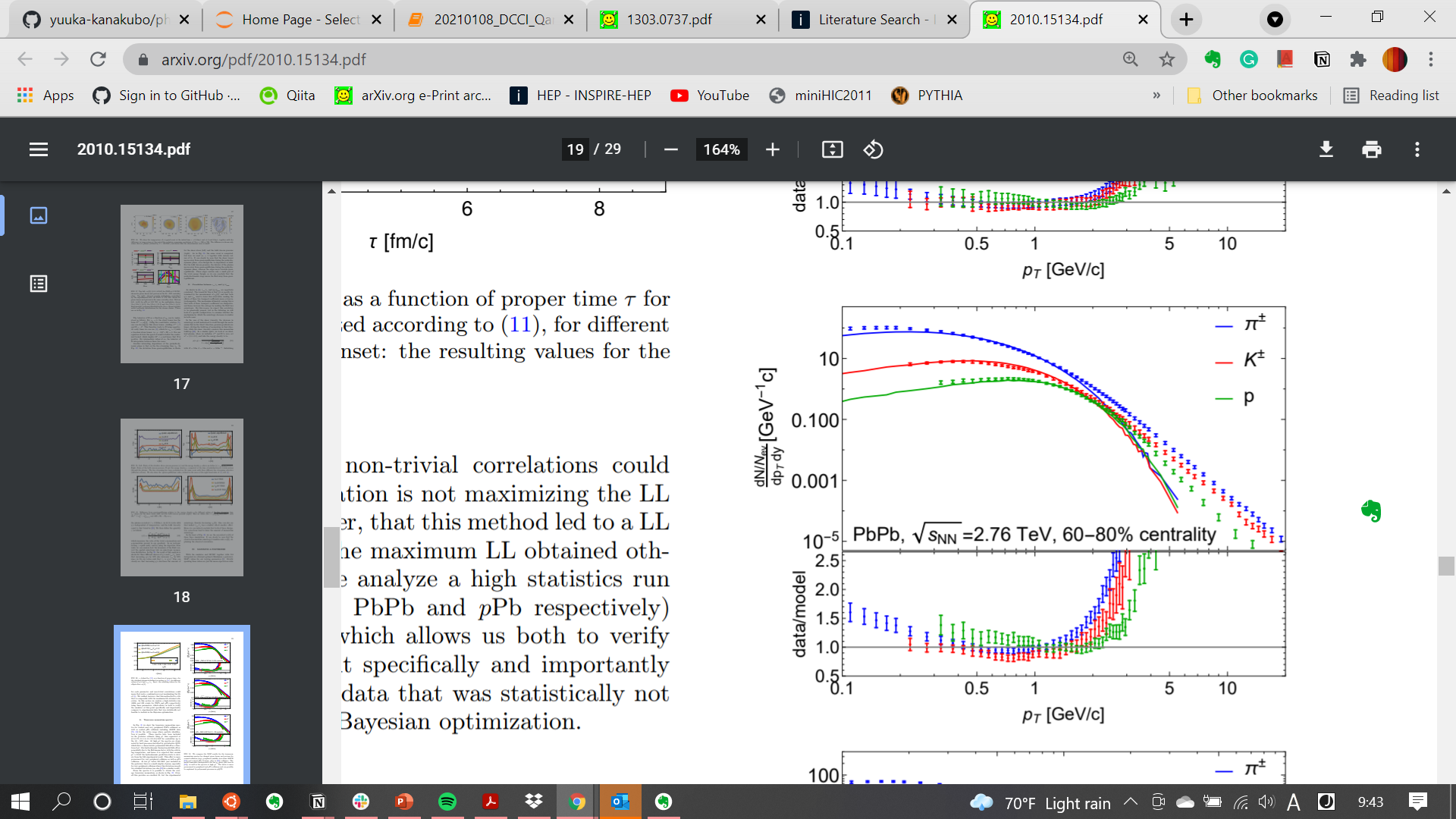 Trajectum
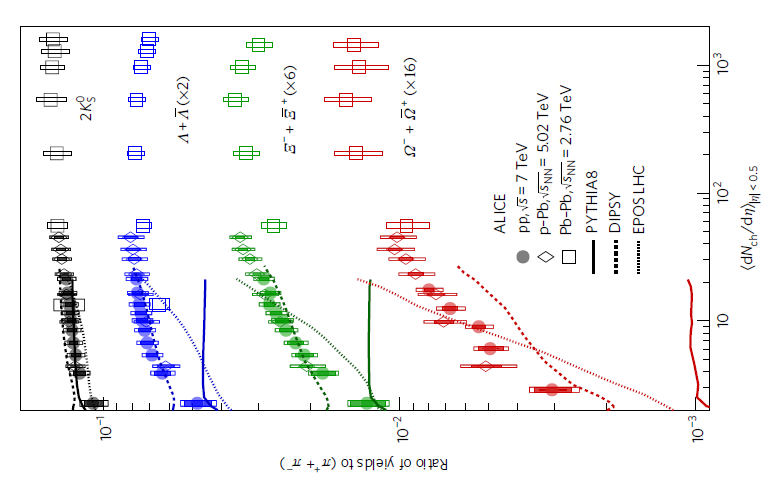 Phys. Rev. C 103 (2021) 5, 054909
hydro
ALICE Collaboration, Nature Phys. 13 535-539 (2017)
X Picture of local equilibrium
Need to extend applicability of dynamical frameworks
03.02.2023, Puri, India
Emergent Topics in Relativistic hydrodynamics, chirality, vorticity and magnetic field
36
Model flowchart of DCCI2
Y. Kanakubo et al., Phys. Rev. C 105 (2022) 2, 024905
Initial partons:
PYTHIA8/PYTHIA8 Angantyr
T. Sjöstrand et al., Comput. Phys. Commun. 191, 159 (2015)
C. Bierlich et al., JHEP 1610 139 (2016)
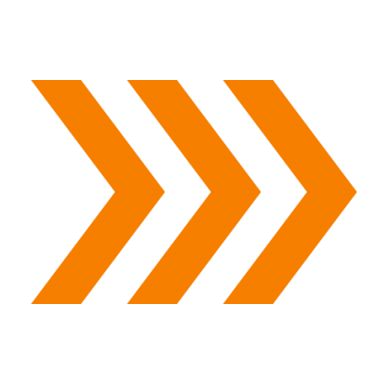 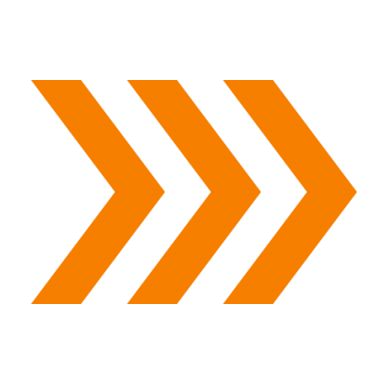 Dynamical initialization of QGP fluids based on core-corona
Equilibrated matter (core)
     (3+1)-D hydro with source terms
Non-equilibrated partons (corona)
PYTHIA8 (string fragmentation)
Y. Tachibana et al., Phys. Rev. C 90, 021902 (2014)
iS3D (thermal hadron sampling)
M. McNelis et al., Comput. Phys.Commun.258, 107604 (2021)
Hadronic afterburner: JAM
Y. Nara et al.,Phys. Rev. C61, 024901 (2000)
03.02.2023, Puri, India
Emergent Topics in Relativistic hydrodynamics, chirality, vorticity and magnetic field
37
DCCI2: combination of hydro and PYTHIA
DCCI2
Hydro (and hadronic) afterburner on PYTHIA
From HIC community’s point of view
From high-energy physics community’s point of view
Corona (non-equilibrium) correction on hydro
03.02.2023, Puri, India
Emergent Topics in Relativistic hydrodynamics, chirality, vorticity and magnetic field
38
Parameter fixing in DCCI2
Parameter set for PYTHIA part: almost Monash Tune
How far can we go as a naive combination of hydro and PYTHIA
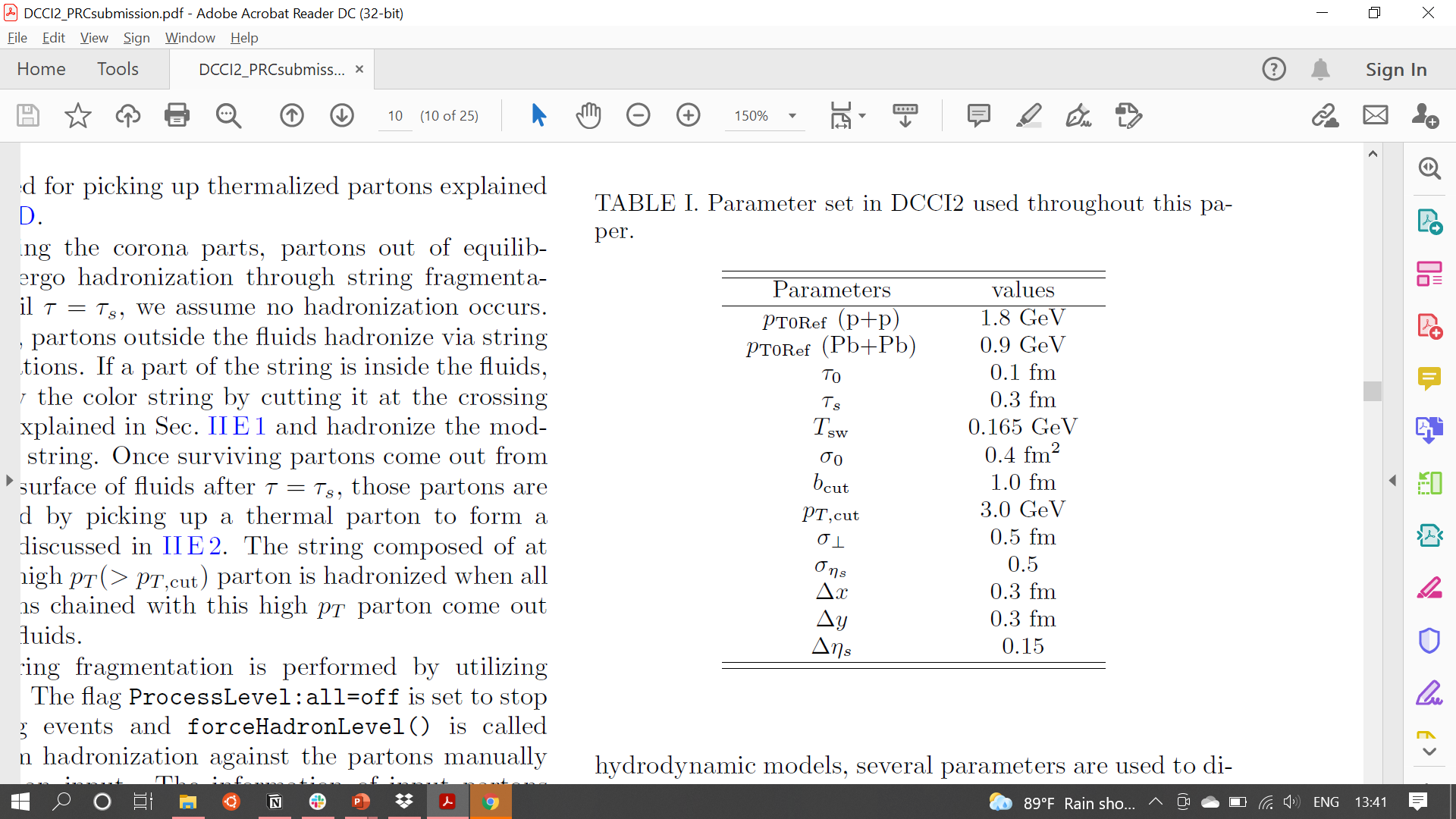 PYTHIA
…with simple starting point
Hydro with dynamical core-corona
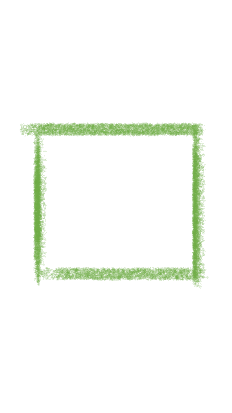 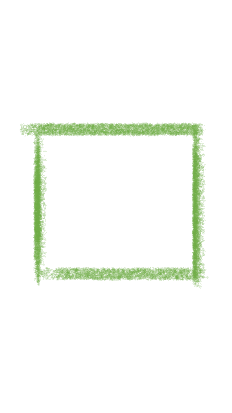 03.02.2023, Puri, India
Emergent Topics in Relativistic hydrodynamics, chirality, vorticity and magnetic field
40
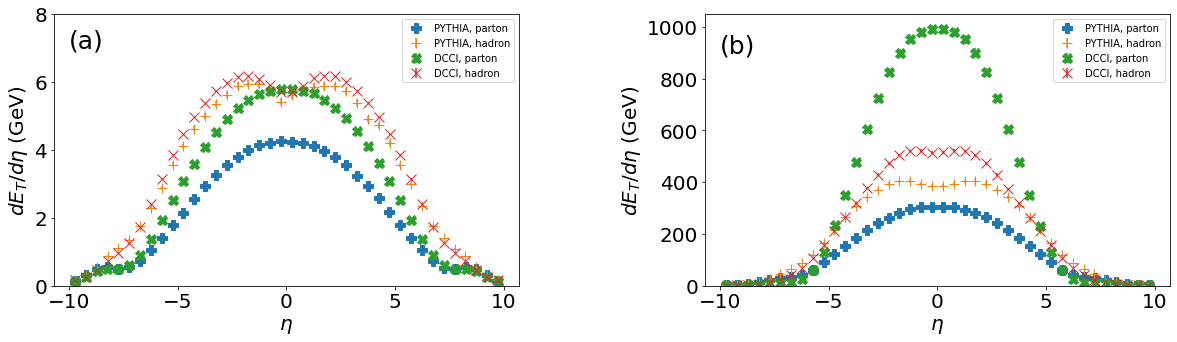 PbPb (MB)
Different dynamics in later stage 
 Require different initial energy profile
03.02.2023, Puri, India
Emergent Topics in Relativistic hydrodynamics, chirality, vorticity and magnetic field
41
Hadron vertices model in PYTHIA
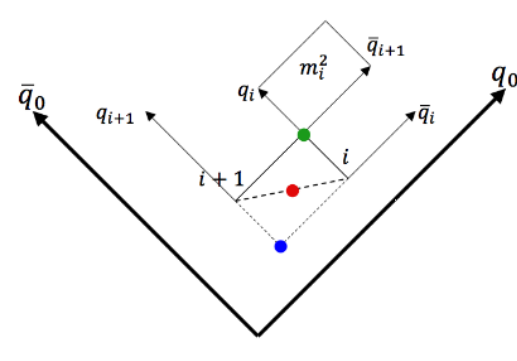 S. Ferreres-Solé and T. Sjöstrand, Eur. Phys. J., vol. C78, no. 11, p. 983, 2018.

The production vertex of the hadron is taken to be the average of the two break-up vertices producing it.
t
z
Option
flag  Fragmentation:setVertices  = on
Information of production vertices
event[i].xProd(), event[i].yProd(), event[i].zProd(), event[i].tProd()
03.02.2023, Puri, India
Emergent Topics in Relativistic hydrodynamics, chirality, vorticity and magnetic field
42
PbPb 2.76 TeV
Space-time distribution of direct hadrons
1 sampled event
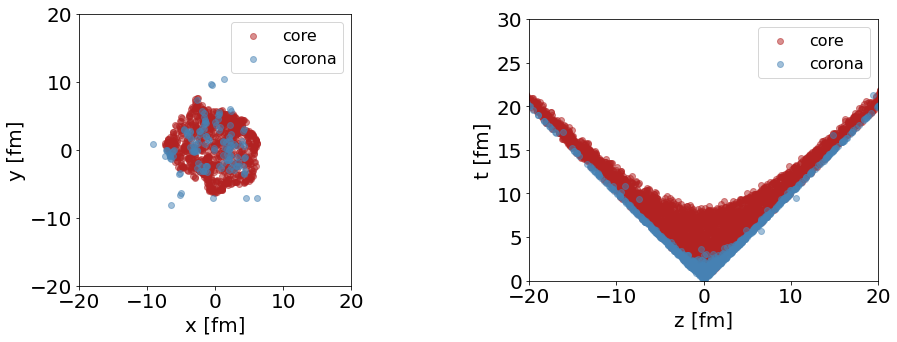 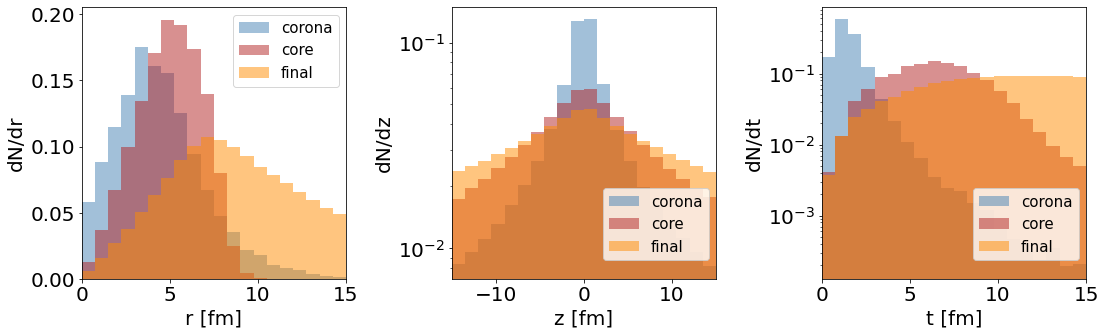 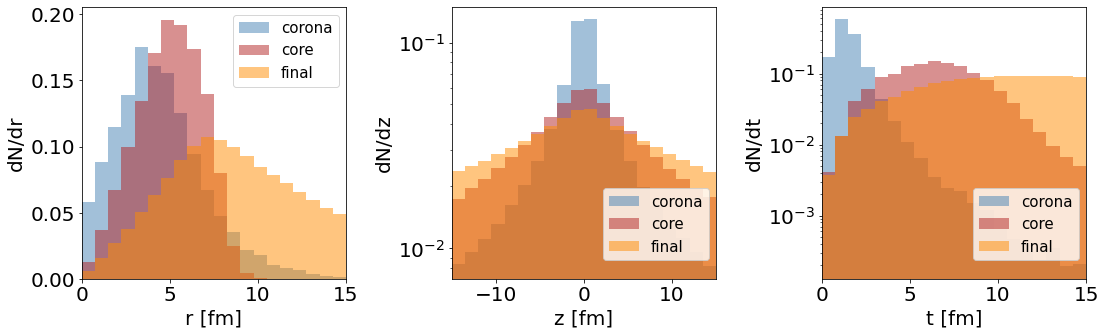 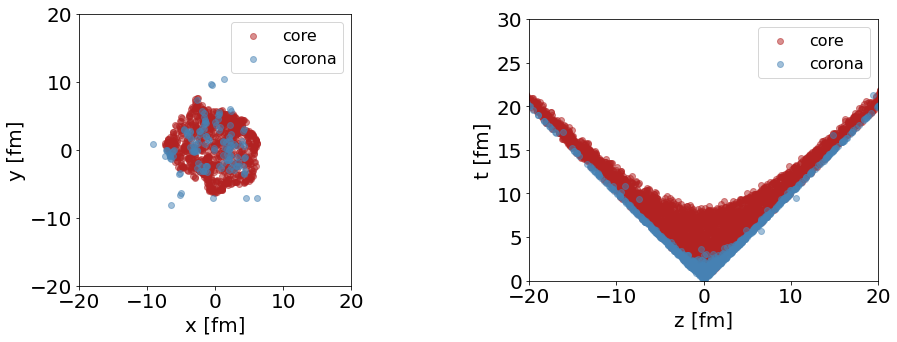 Double peaks of hadron vertices from core and corona before hadronic rescatterings
03.02.2023, Puri, India
Emergent Topics in Relativistic hydrodynamics, chirality, vorticity and magnetic field
43
pp 7 TeV
Space-time distribution of direct hadrons
1 sampled event
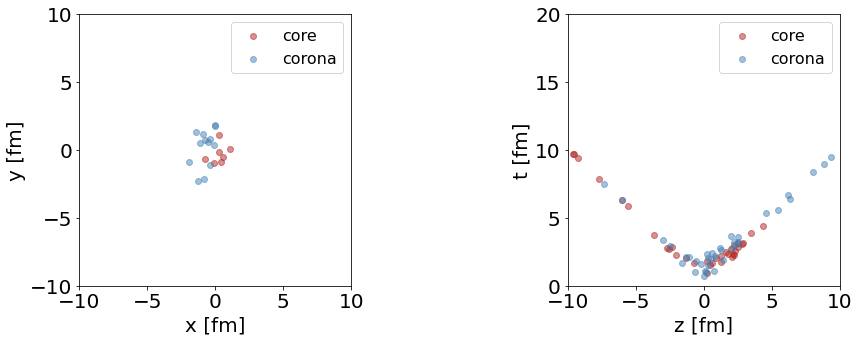 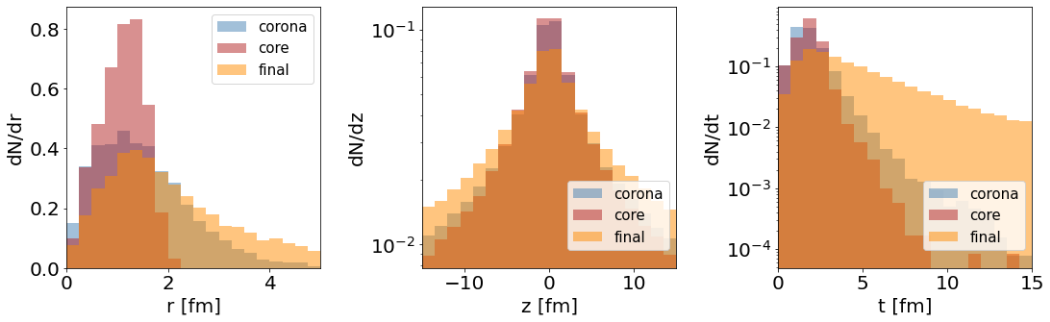 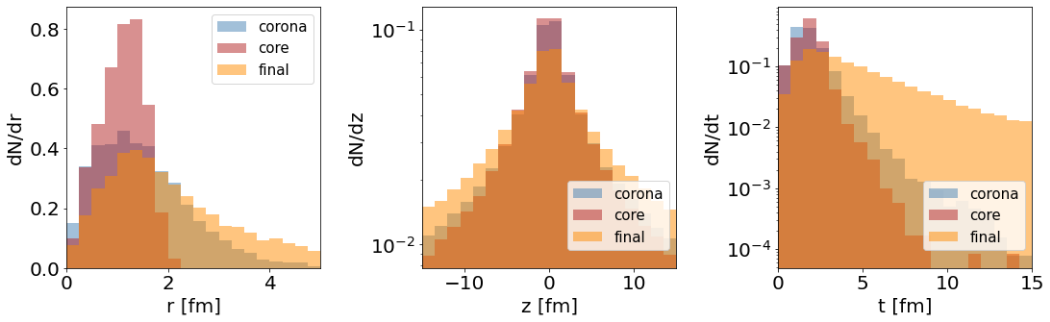 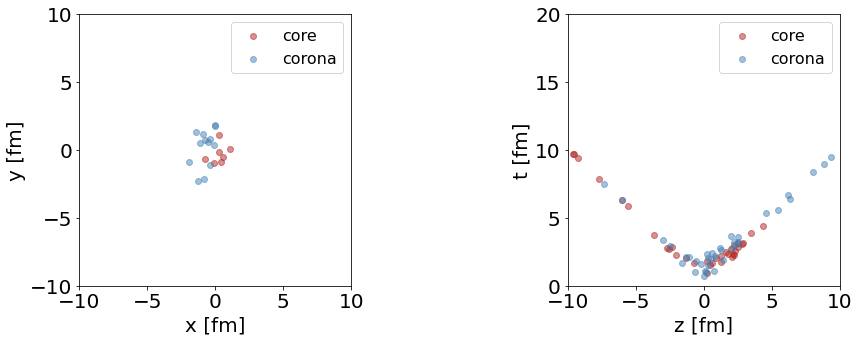 03.02.2023, Puri, India
Emergent Topics in Relativistic hydrodynamics, chirality, vorticity and magnetic field
44
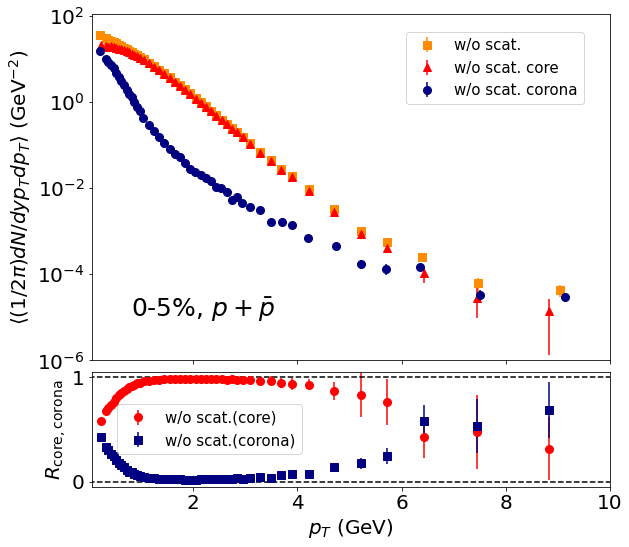 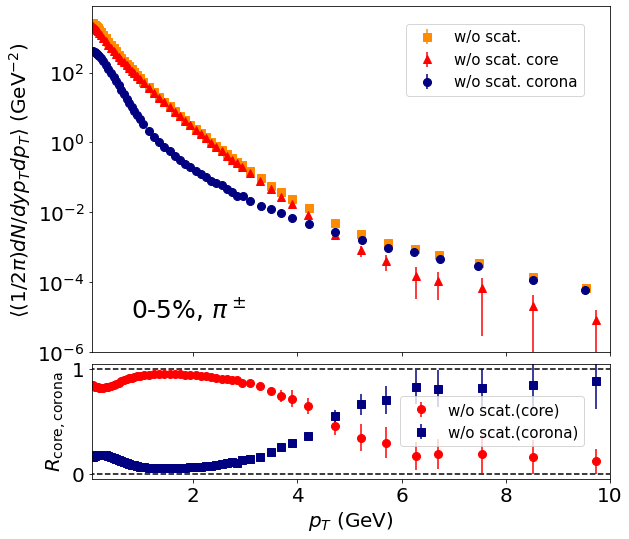 Core
Corona
T. Hirano and Y. Nara, Phys. Rev. C 69, 034908 (2004).
03.02.2023, Puri, India
Emergent Topics in Relativistic hydrodynamics, chirality, vorticity and magnetic field
45
Corona components from string modification
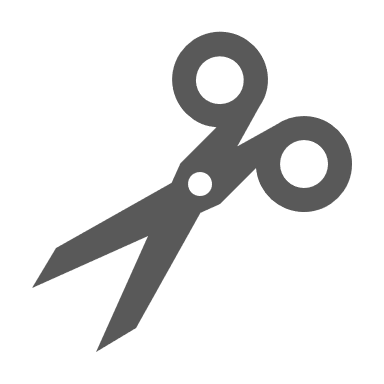 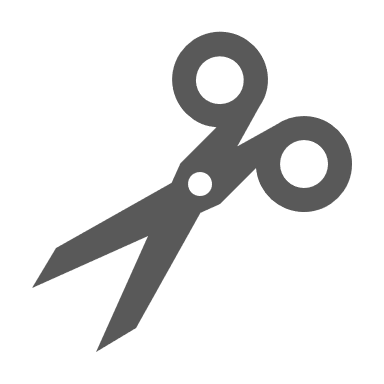 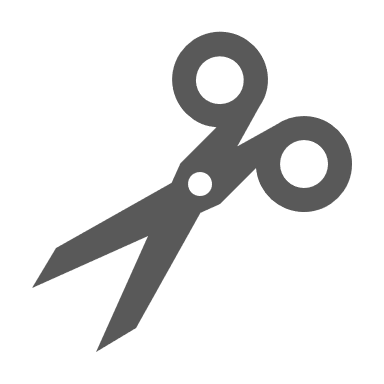 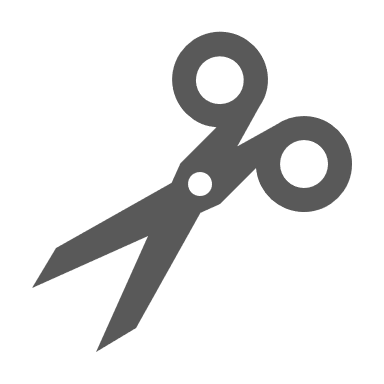 Parton-pairing
String cutting
String modification caused by ..
・Spatial overlap of strings and medium
・Completely fluidized partons
03.02.2023, Puri, India
Emergent Topics in Relativistic hydrodynamics, chirality, vorticity and magnetic field
46
Corona components from string modification (cont’d)
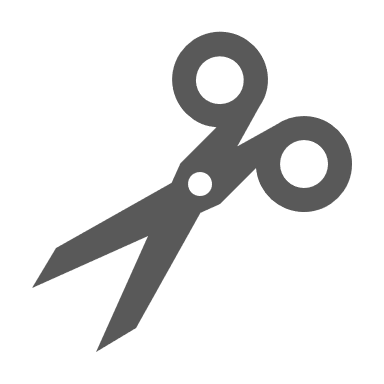 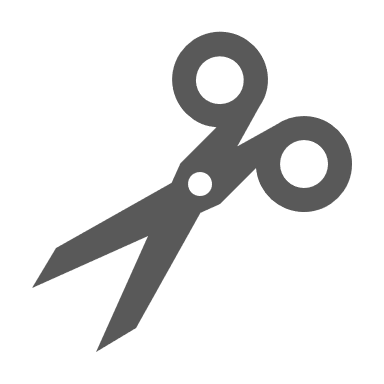 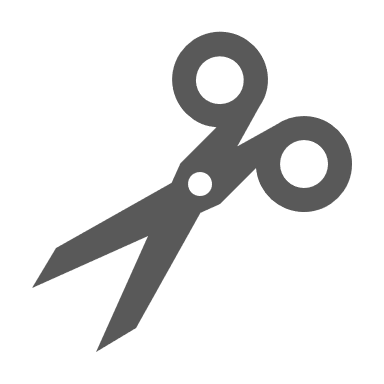 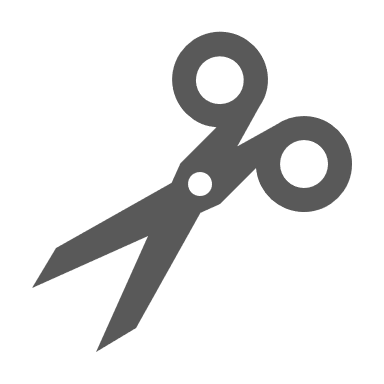 Parton-pairing
String cutting
4.  Surviving partons traverse medium
5.  Make a pair for a parton coming out from medium
Non-thermal & thermal
 Contributes as corona components
03.02.2023, Puri, India
Emergent Topics in Relativistic hydrodynamics, chirality, vorticity and magnetic field
47
Corona corrections to flow
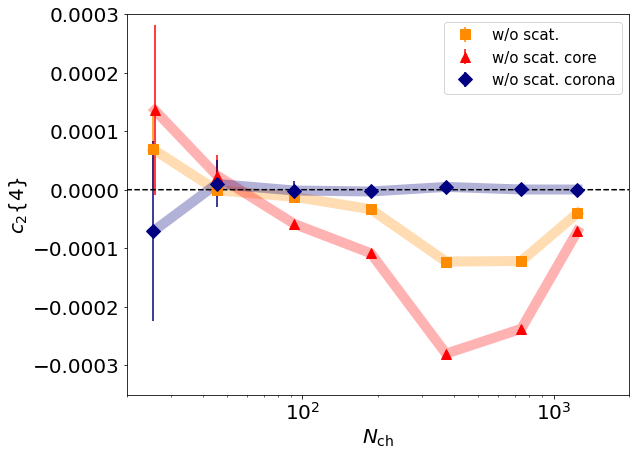 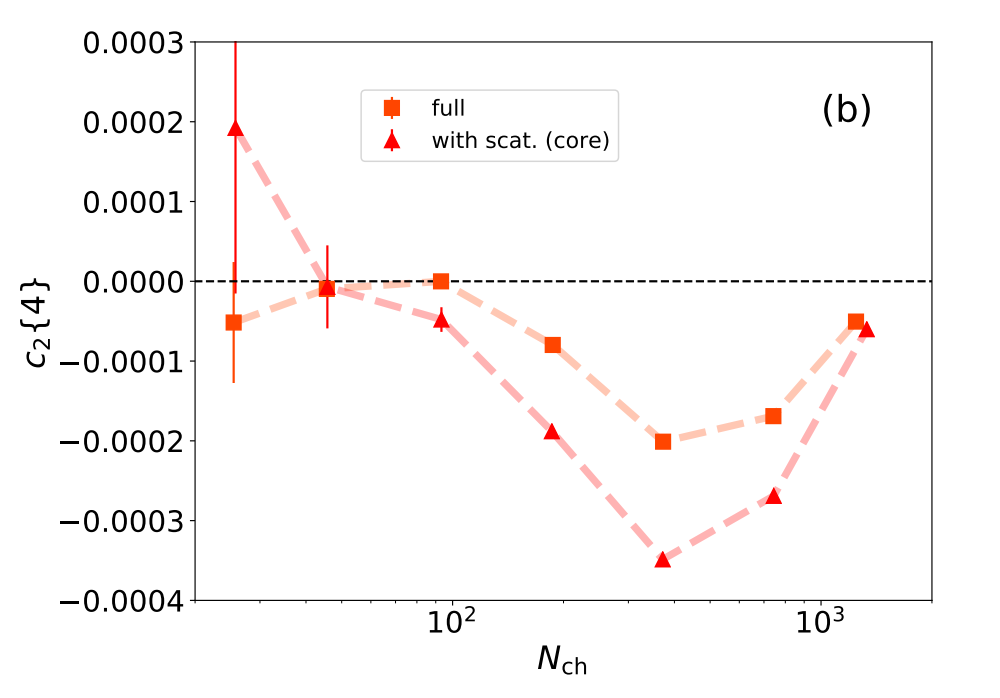 03.02.2023, Puri, India
Emergent Topics in Relativistic hydrodynamics, chirality, vorticity and magnetic field
48
P. Skands et al., Eur.Phys.J.C 74 (2014) 8, 3024
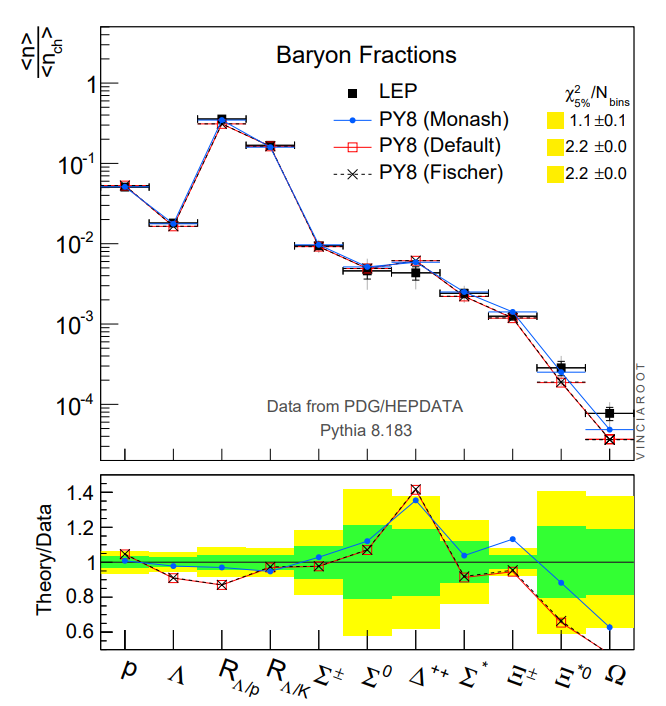 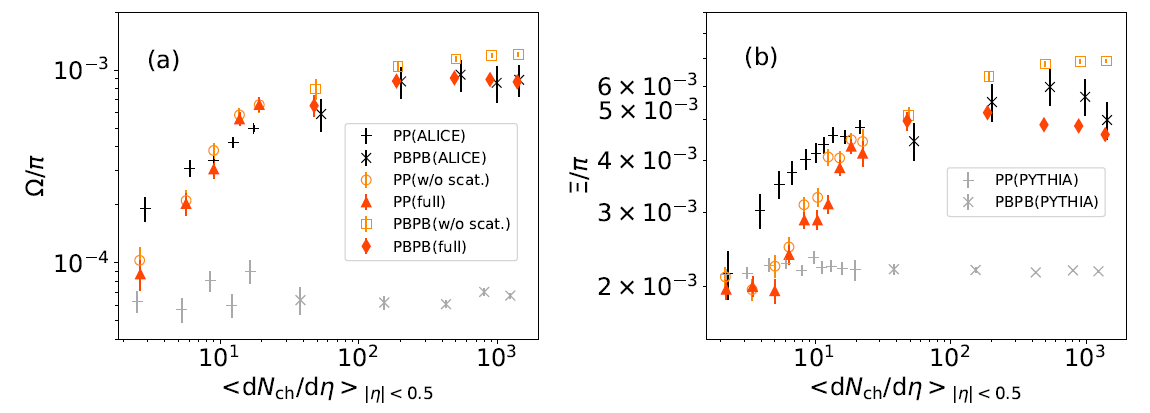 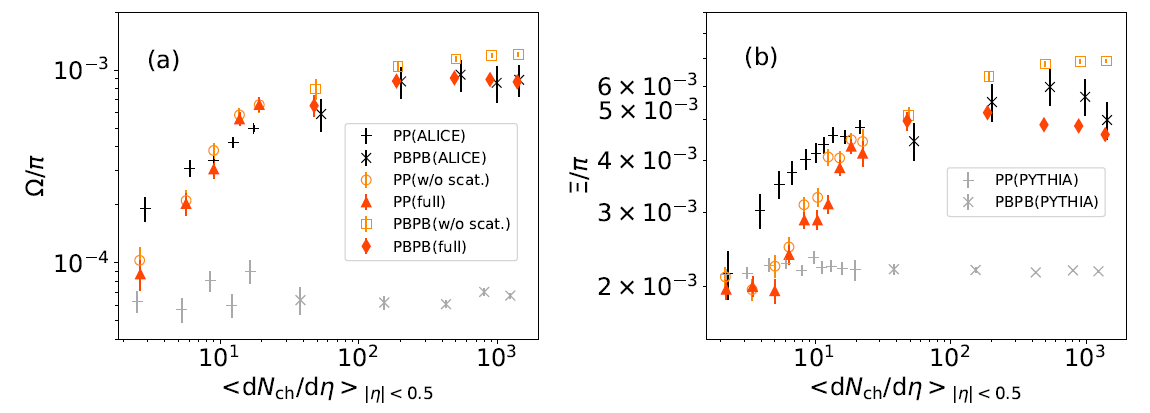 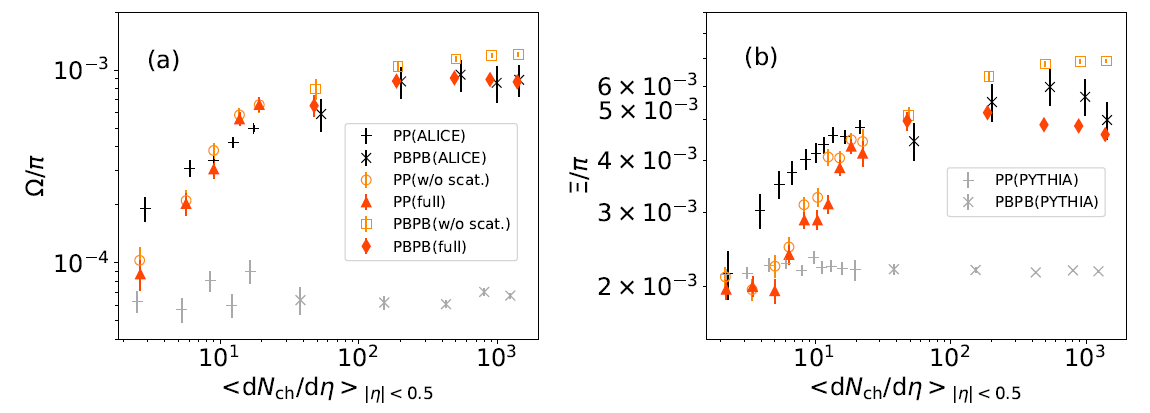 03.02.2023, Puri, India
Emergent Topics in Relativistic hydrodynamics, chirality, vorticity and magnetic field
49
Dynamical core-corona picture
*Note: Instant equilibration of deposited energy and momentum
- Density of partons
- Parametrized cross-section
- Collision criterion
# of (non-equilibrated and equilibrated) partons scattered with ith parton
Core (fluids)
Corona (non-equilibrated partons)
03.02.2023, Puri, India
Emergent Topics in Relativistic hydrodynamics, chirality, vorticity and magnetic field
50
Effects of hadronic rescatterings
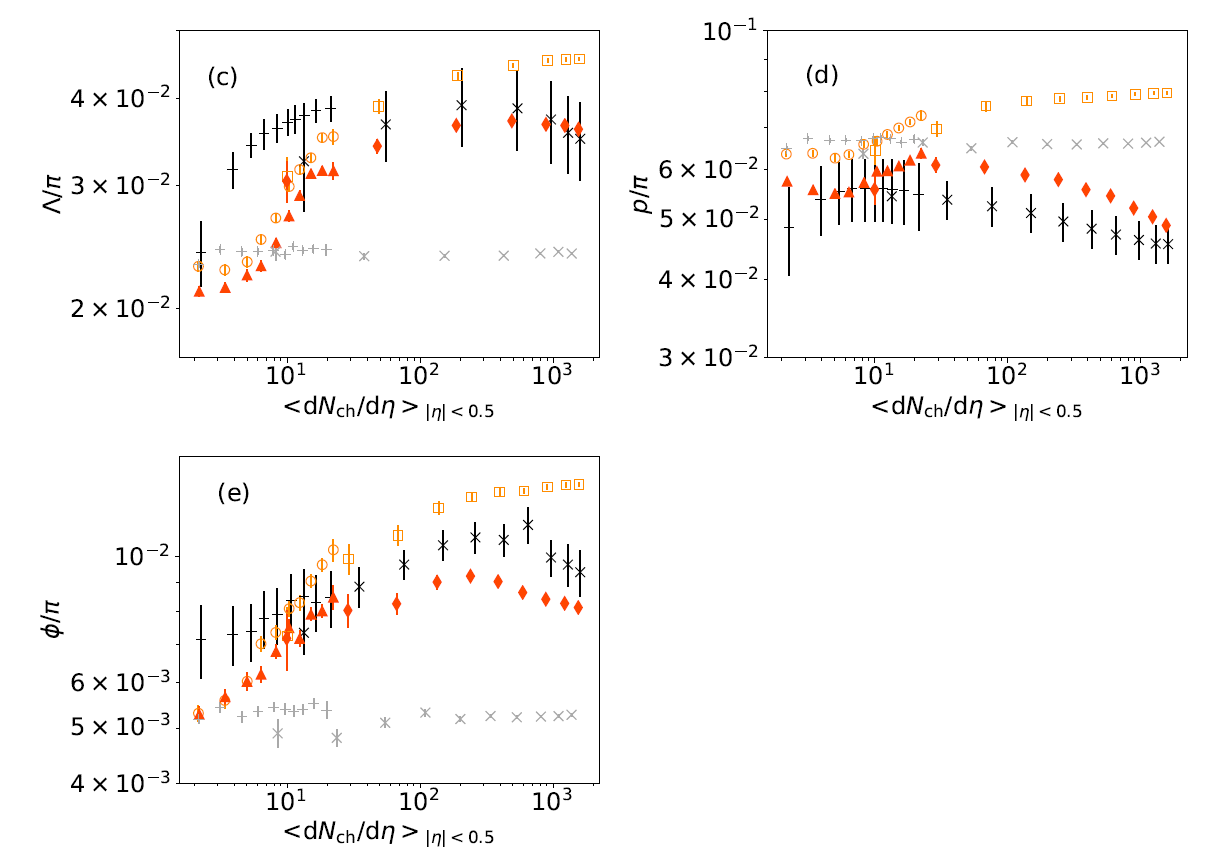 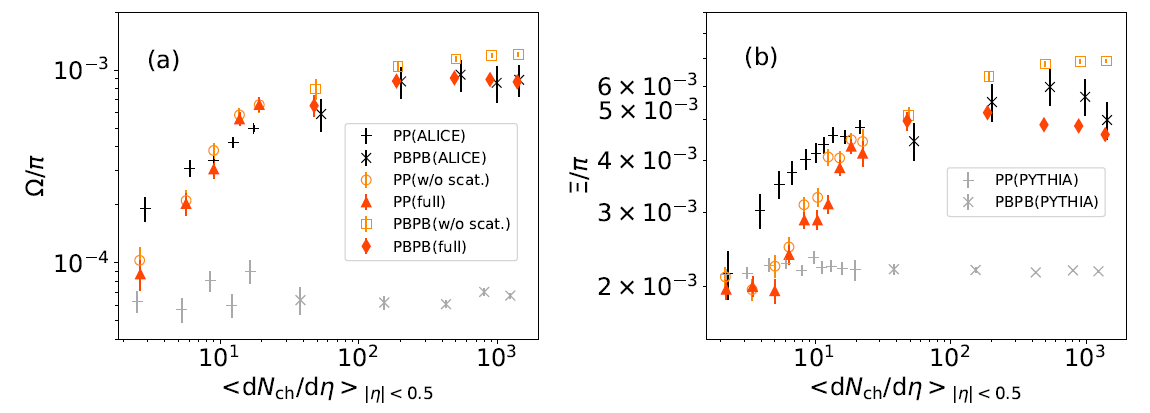 Significant suppression of yield ratios at central PbPb 

✓Captured with dissociation/annihilation of hadrons in late stage
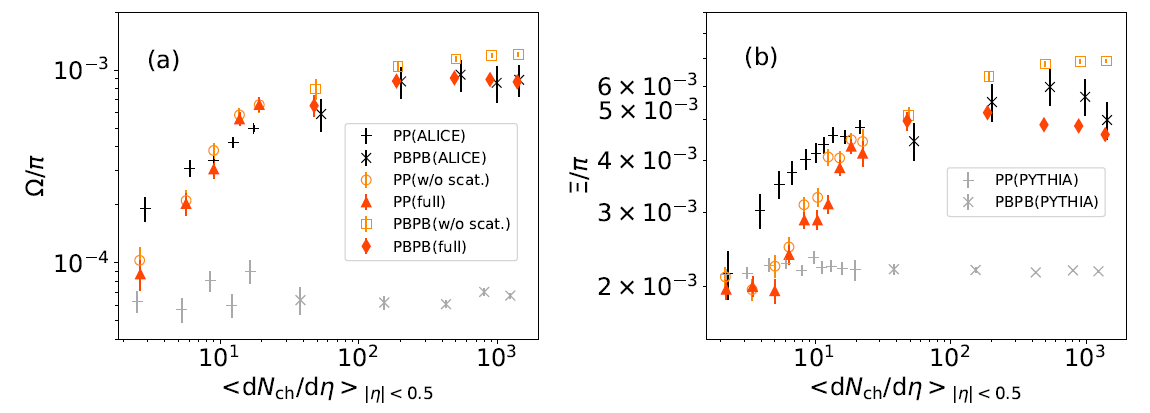 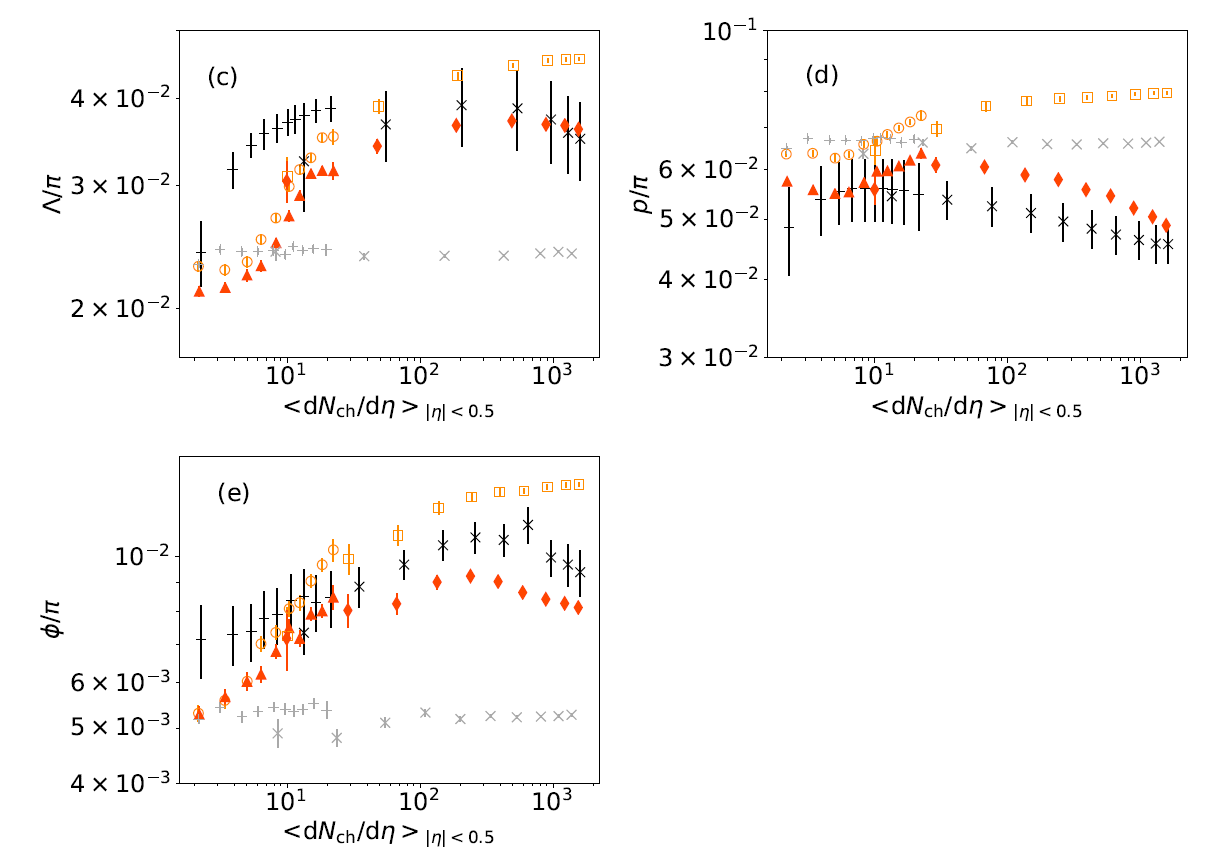 Visible hadronic rescattering effects even in pp collisions
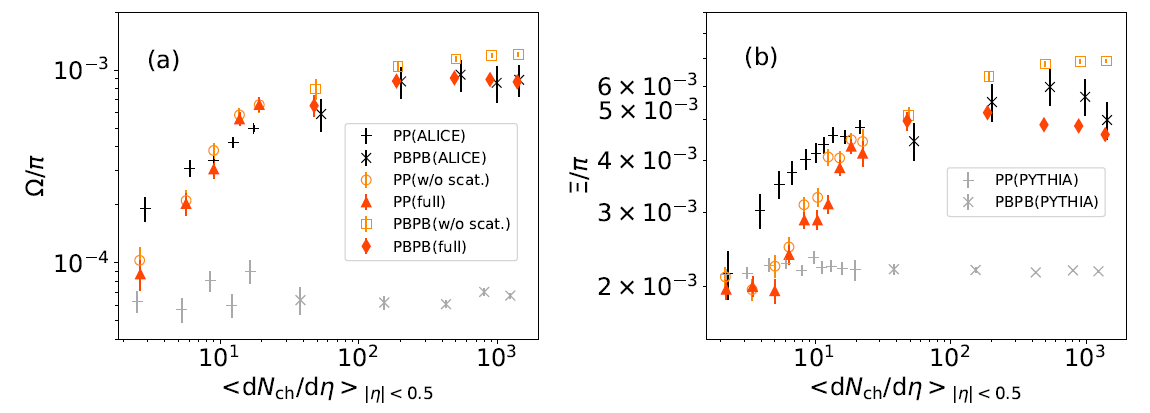 03.02.2023, Puri, India
Emergent Topics in Relativistic hydrodynamics, chirality, vorticity and magnetic field
51
Corona correction in PbPb
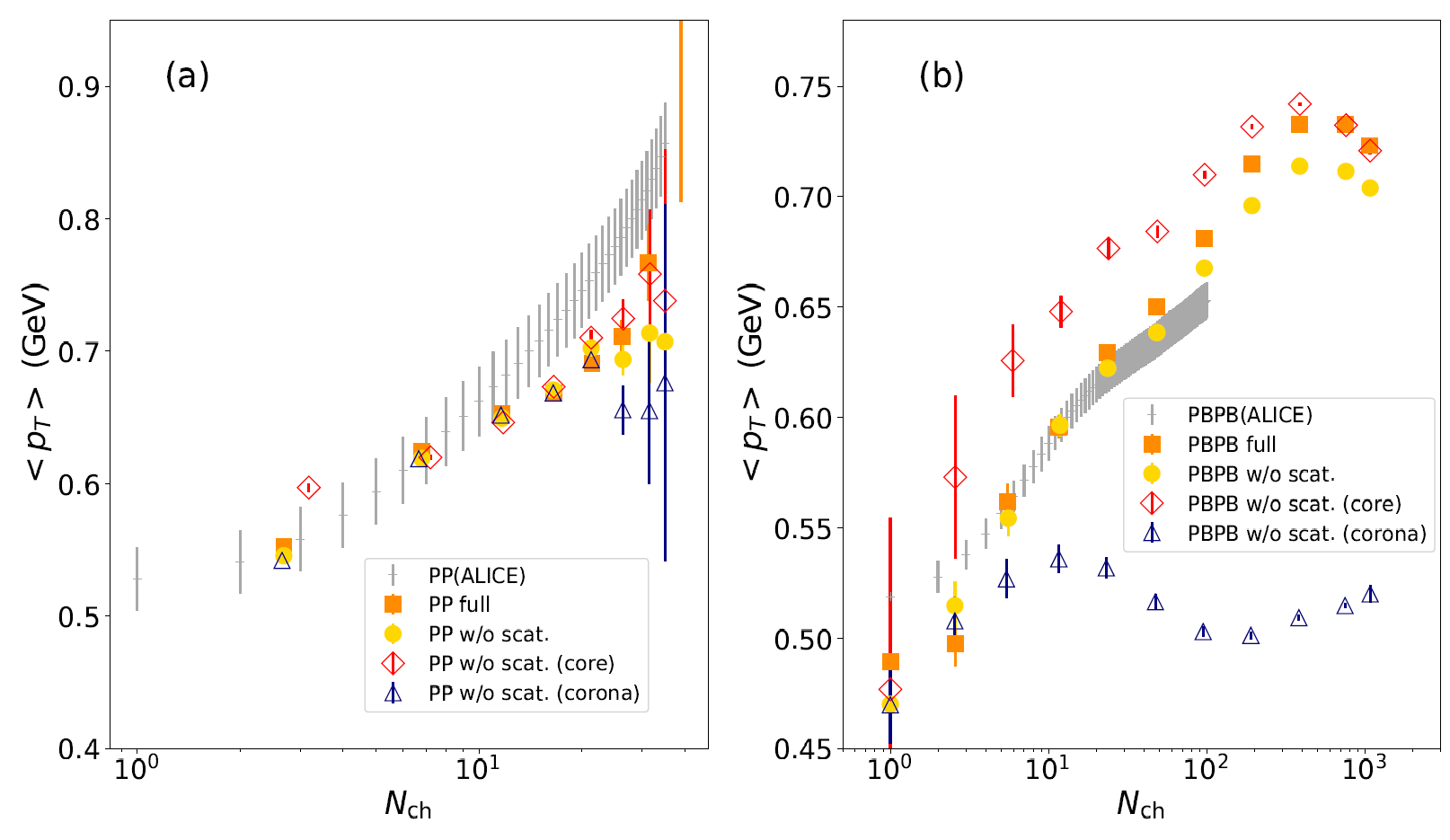 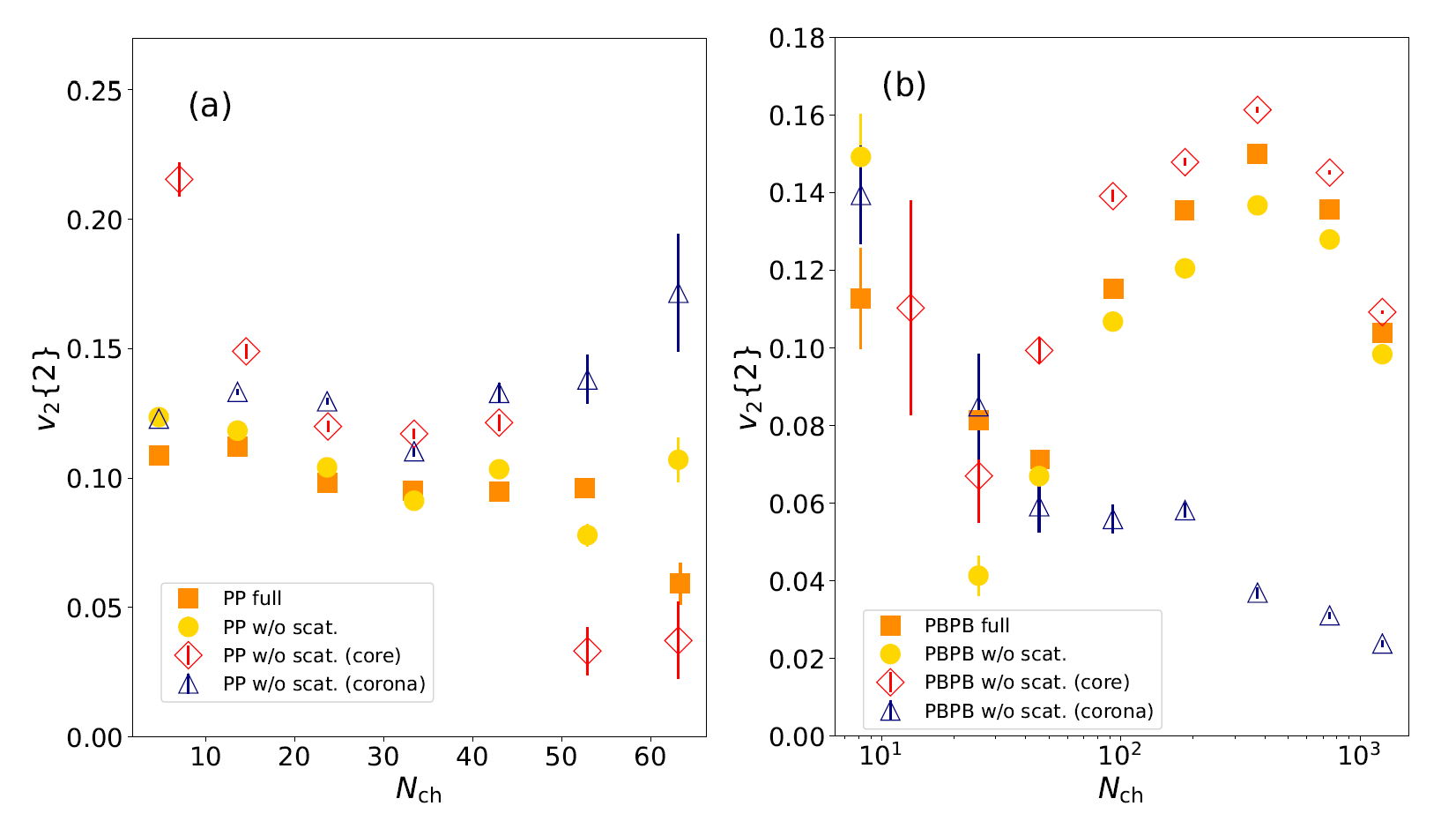 - Pure hydro calculation can bring misinterpretation of exp. data even in PBPB
03.02.2023, Puri, India
Emergent Topics in Relativistic hydrodynamics, chirality, vorticity and magnetic field
52
Collision with constituent partons of QGP fluids
 Applied to both core (QGP fluids) and corona (non-equilibrated partons)
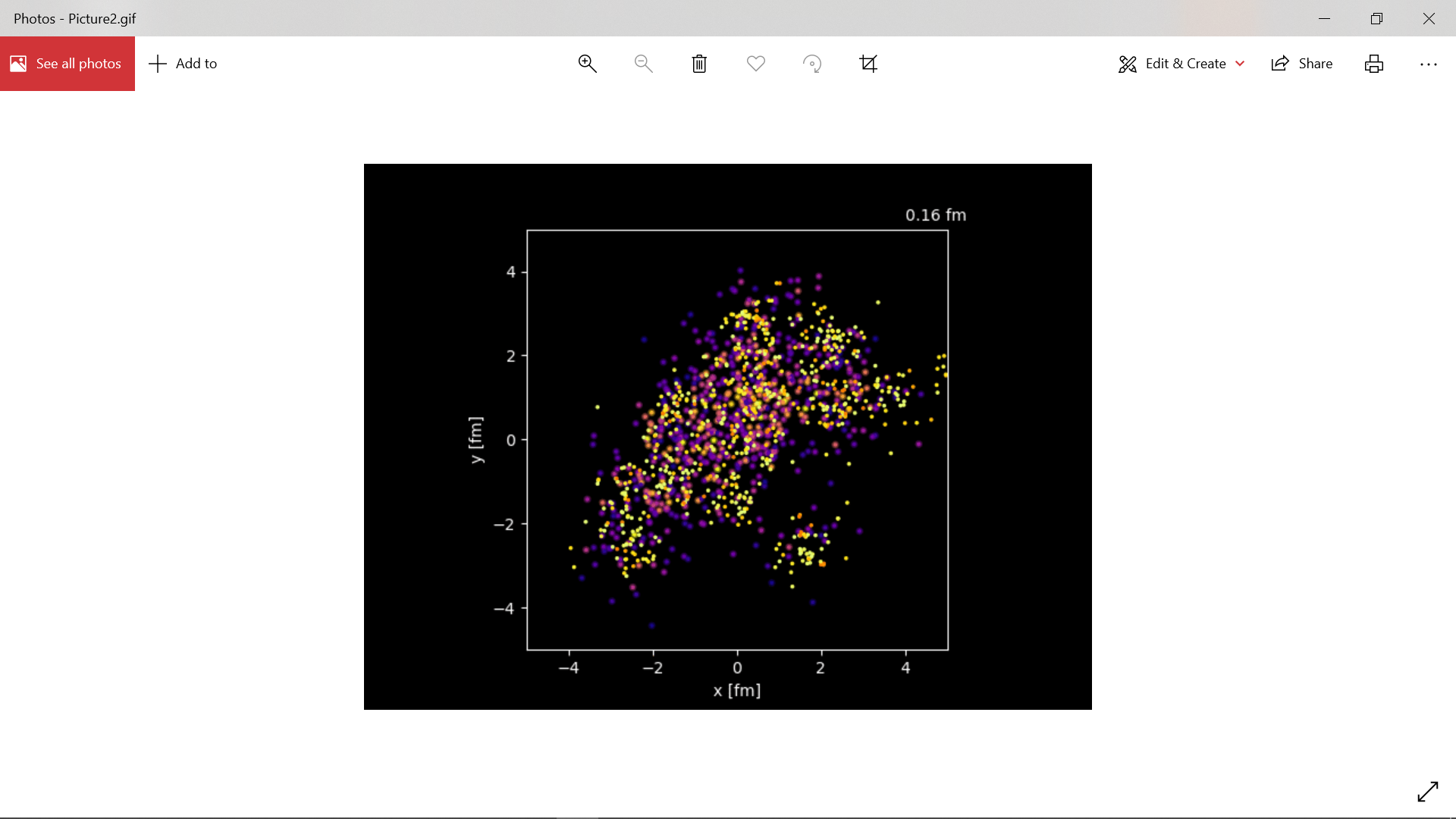 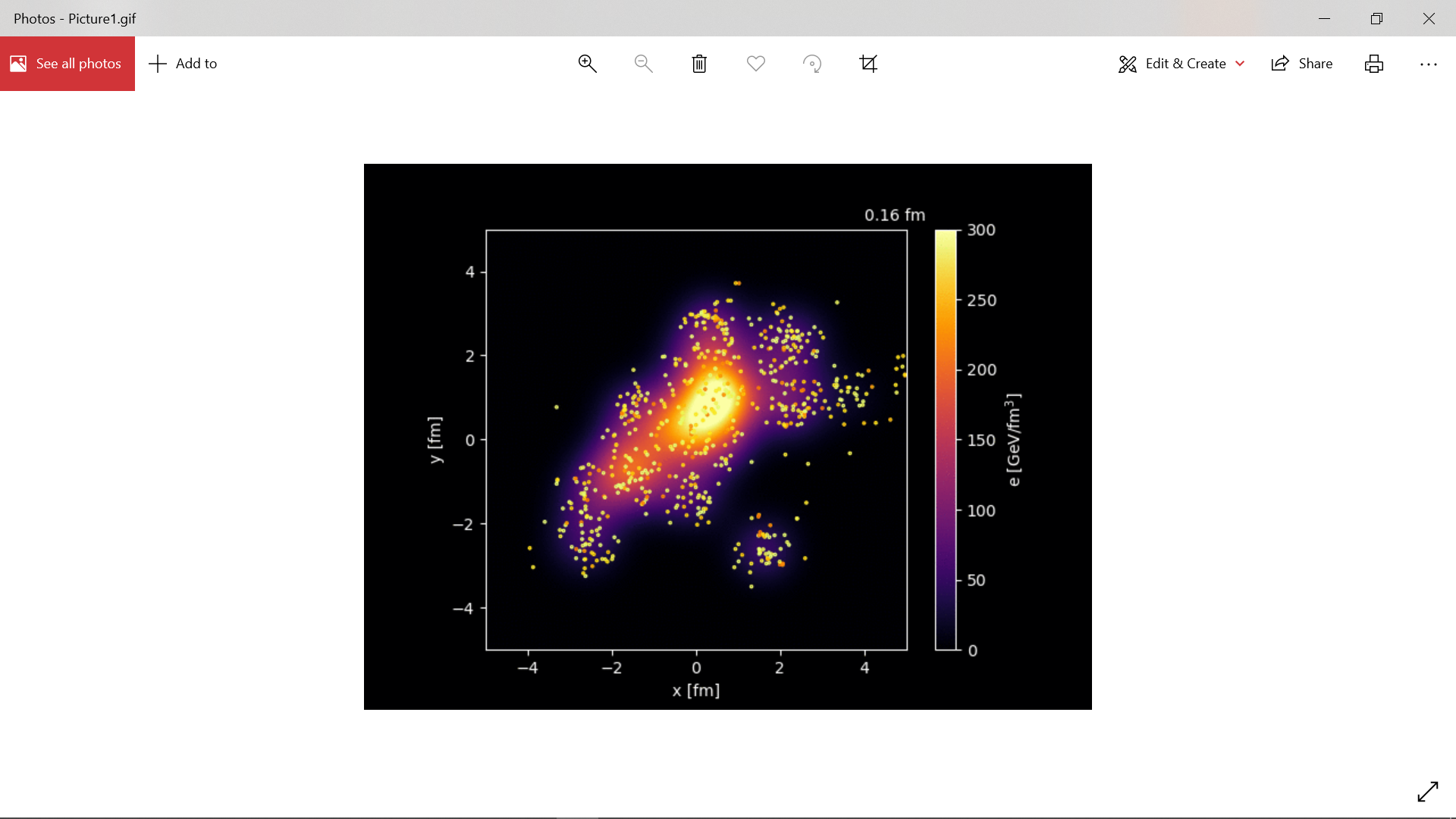 Sampling of equilibrated partons at each time step
*with mass-less ideal gas approximation
03.02.2023, Puri, India
Emergent Topics in Relativistic hydrodynamics, chirality, vorticity and magnetic field
53
Quark gluon plasma (QGP)
A state of quarks and gluons under thermal & chemical equilibrium
Gluon
Quark
- Early universe
QGP
Hadron
Goal: Revealing the properties of the primordial matter
Only way to create QGP on the earth…
High energy heavy-ion collisions
03.02.2023, Puri, India
Emergent Topics in Relativistic hydrodynamics, chirality, vorticity and magnetic field
54
High-energy heavy-ion collisions
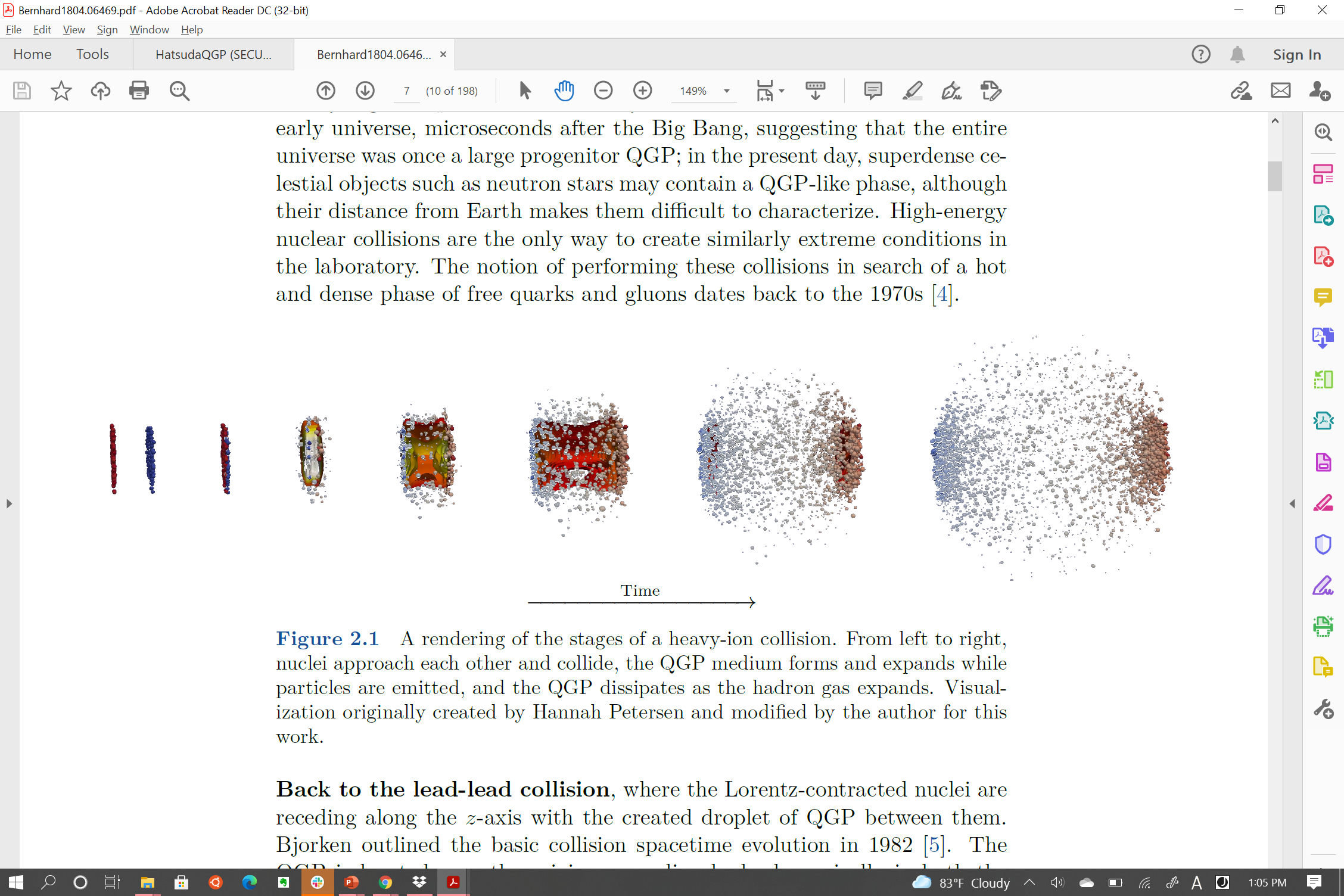 Hadrons
QGP
J. E. Bernhard, 1804.06469
How can we access the properties of QGP from HIC experimental data?
Dynamics of locally equilibrated matter
Relativistic hydrodynamics
Press release on 2005/04/18
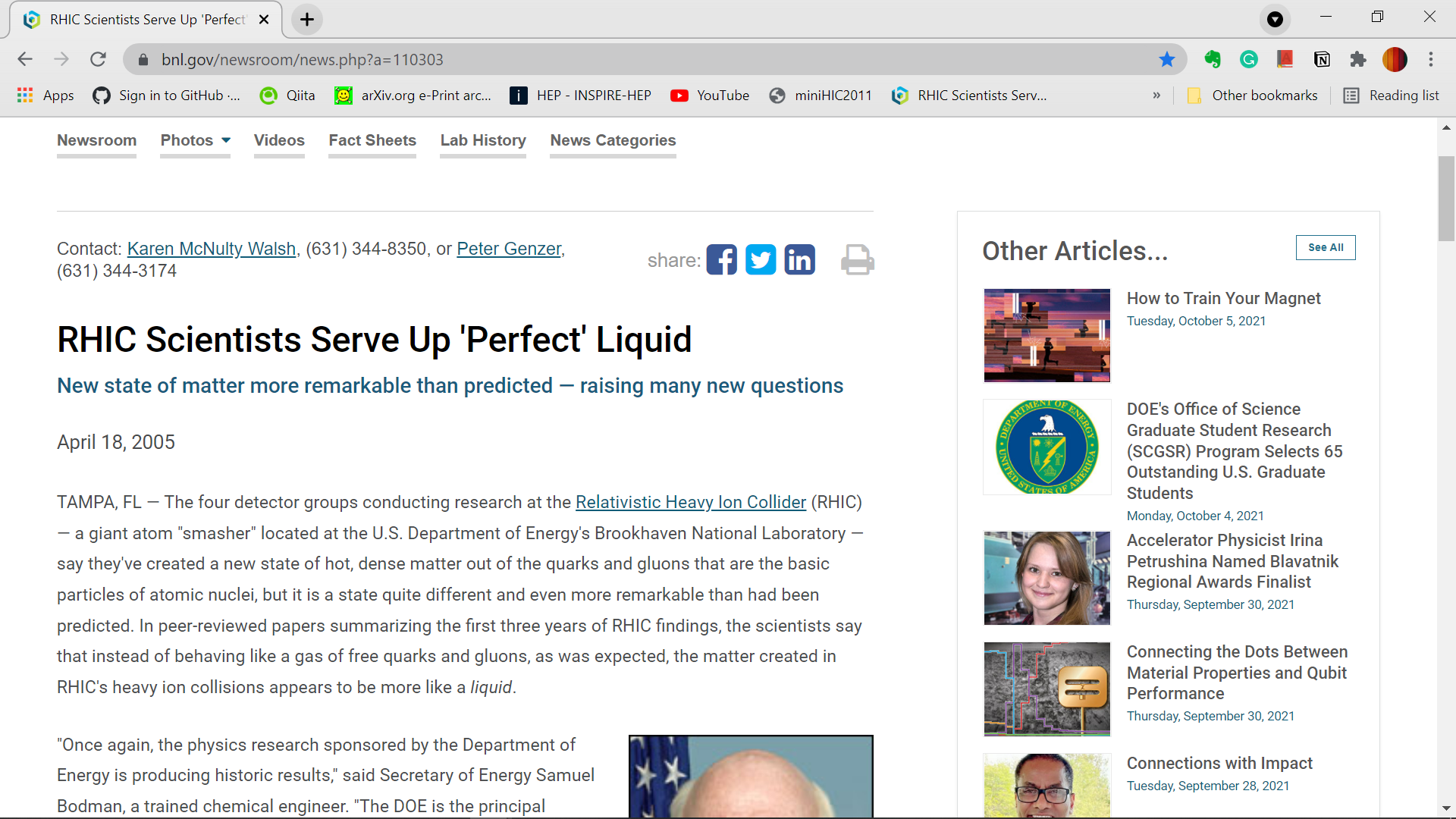 https://www.bnl.gov/newsroom/news.php?a=110303
03.02.2023, Puri, India
Emergent Topics in Relativistic hydrodynamics, chirality, vorticity and magnetic field
55
QGP study with relativistic hydrodynamics
Energy-momentum conservation
Lattice EoS (high T)
Hadronic resonance gas EoS (low T)
Equation of state (EoS)
Many-body system of quarks and gluons
Dynamics of locally-equilibrated patches
 Local equilibration
03.02.2023, Puri, India
Emergent Topics in Relativistic hydrodynamics, chirality, vorticity and magnetic field
56